Dumpy: A Compact and Adaptive Indexfor Large Data Series Collections
Zeyu Wang
Fudan Univerisity
Shanghai, China
Qitong Wang
Université Paris Cité
Paris, France
Peng Wang
Fudan University 
Shanghai, China
Wei Wang
Fudan University
Shanghai, China
Themis Palpanas
Université Paris Cité &  
French University Institute (IUF)
Paris, France
ACM SIGMOD 2023, Seattle
paper: https://helios2.mi.parisdescartes.fr/~themisp/publications/sigmod23-dumpy.pdf 
video: https://files.atypon.com/acm/99f6febc21ad6c5a979f504caf188d9a 
code:  https://github.com/DSM-fudan/Dumpy
[Speaker Notes: Hello, everyone. My name is Zeyu Wang. Im a PhD student at Fudan University with Peng Wang. 
Today I will share with you our work on a novel data series index for scalable similarity search.]
1-Data Series
Sequence of points ordered along some dimension
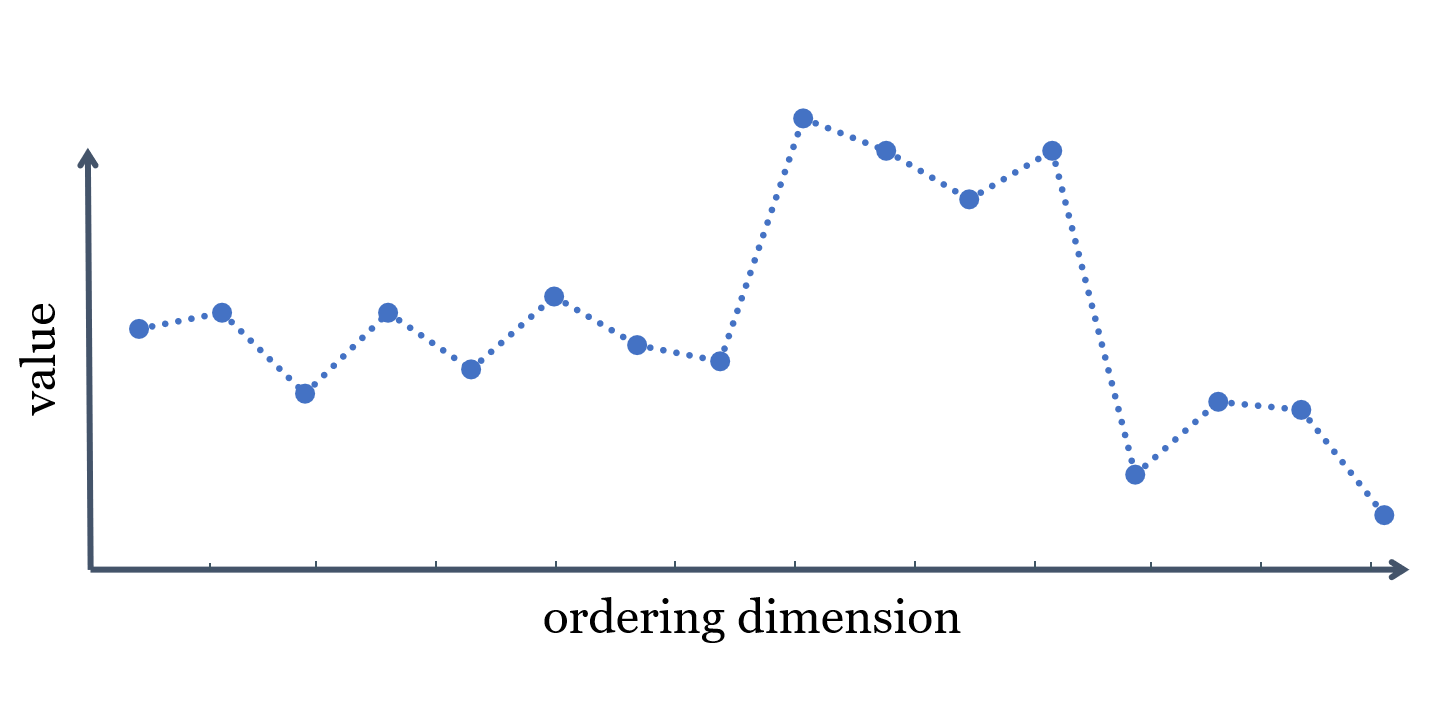 [Speaker Notes: A data series is a sequence of points ordered along some dimension.]
1-Data Series
Sequence of points ordered along some dimension
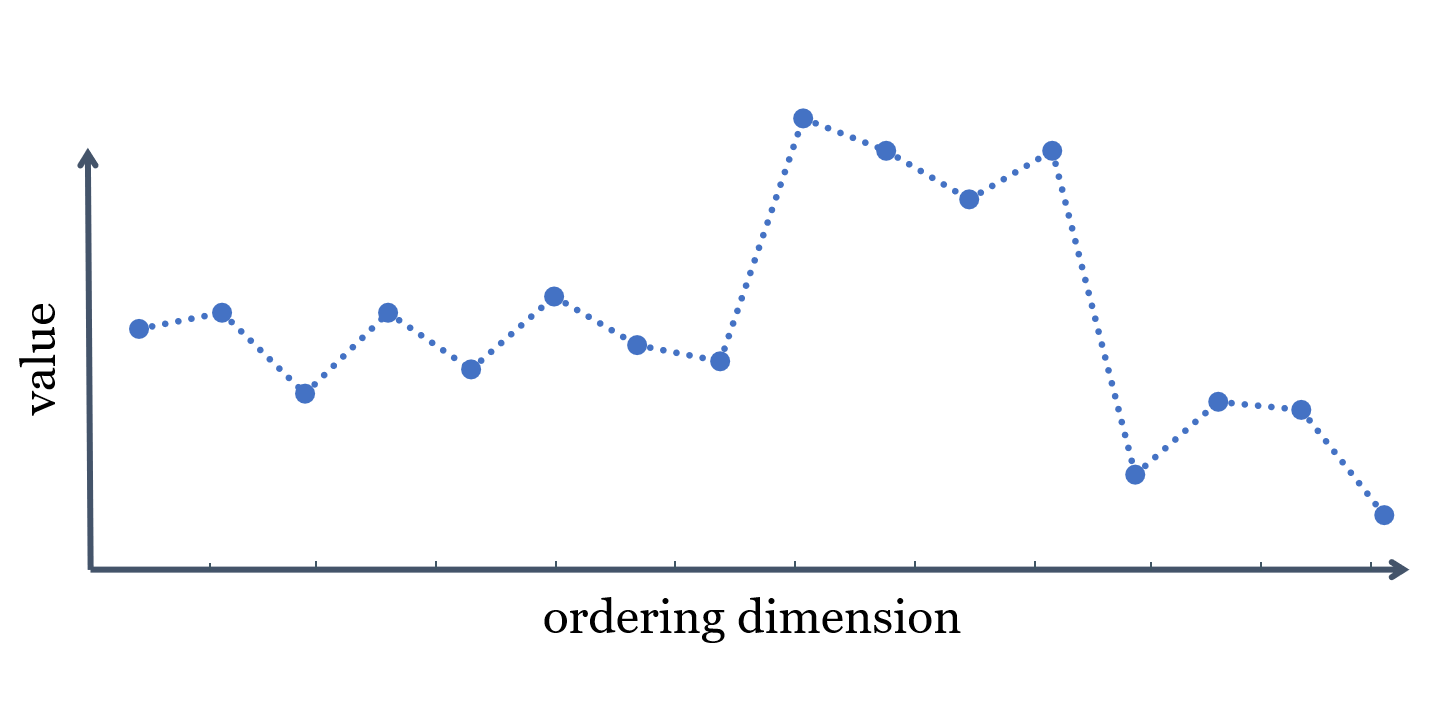 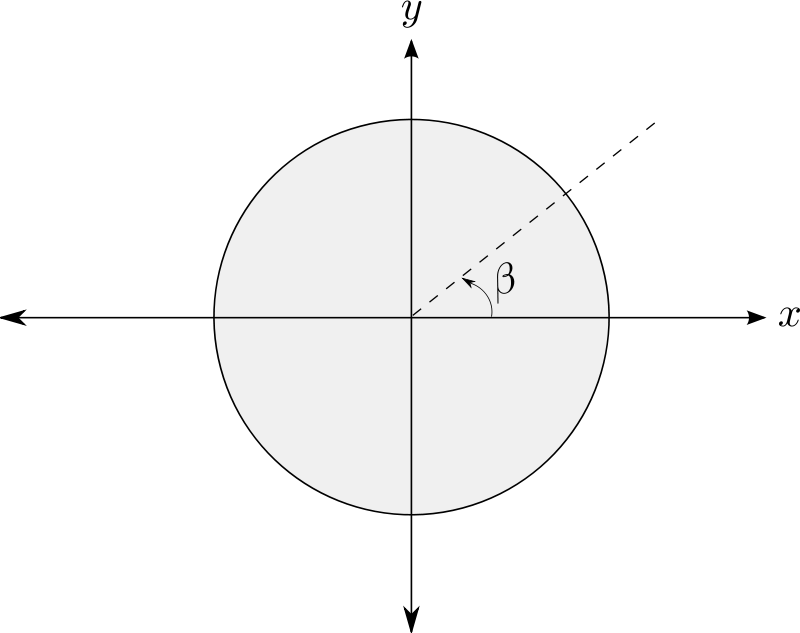 Angle
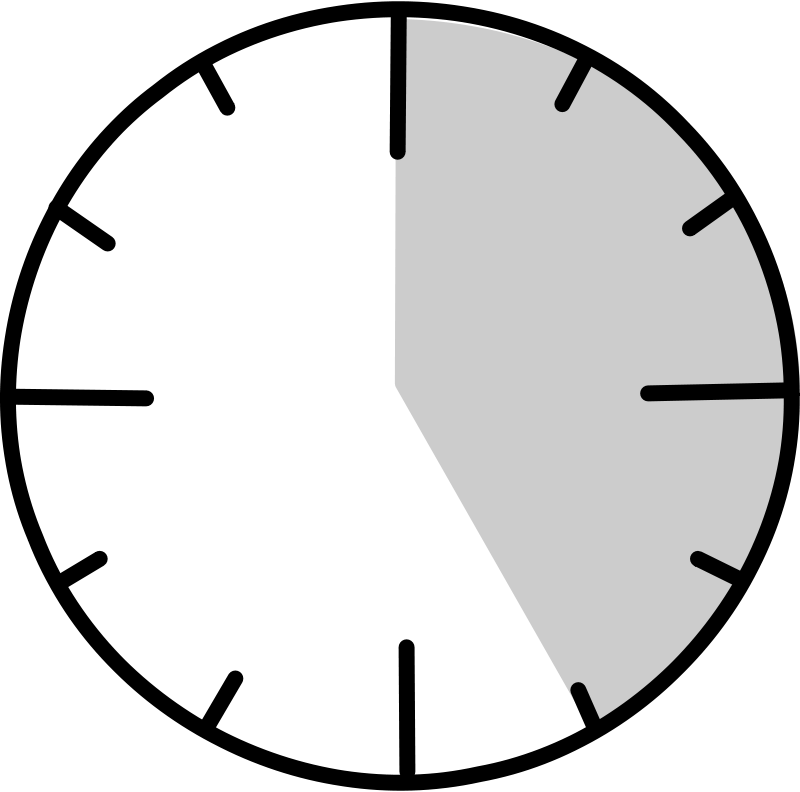 Time
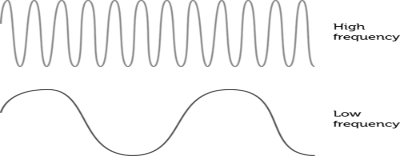 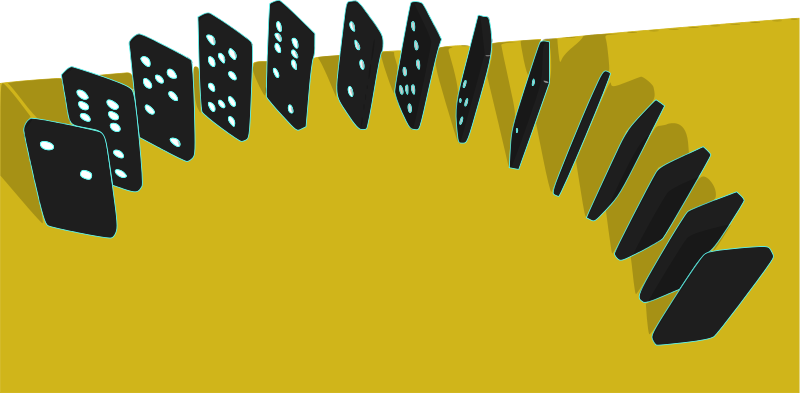 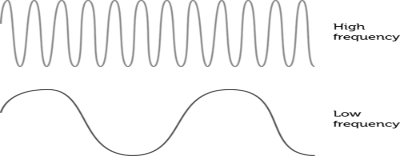 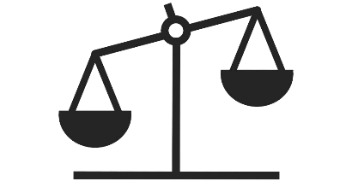 Frequency
Position
Mass
[Speaker Notes: Typical dimensions include time, making it a time series, and angle, position, mass and frequency.]
1-Data Series Similarity Search
Similarity Search
[Speaker Notes: Data series similar search is given a query sq]
1-Data Series Similarity Search
Similarity Search
search
[Speaker Notes: to find the most similar series]
1-Data Series Similarity Search
Similarity Search
search
top-k
[Speaker Notes: , or said the k-nearest neighbor series in a collection S to sq.]
1-Data Series Similarity Search
Similarity Search
search
top-k
[Speaker Notes: similarity search works as the backbone to facilitate many other downstream applications, including classification, clustering, outlier detection and frequent pattern mining.]
Exact answers sometimes unnecessary
1-Problem Definition
search
top-k
Data Series Index
[Speaker Notes: In this paper, we provide solutions for two most common distances, euclidean distance and DTW
In real applications, exact knn answers are sometimes unnecessary
While approximate search, which finds similar series in a short latency, attracts more interest from the downstream areas.
The core requiremnts are the accurary of search results and the scalability of the method.
To satisfy these requirements, data series index is proposed.]
2-Limitations of Existing Solutions
Two structures of iSAX-based index
2-ary1
Full-Ary2
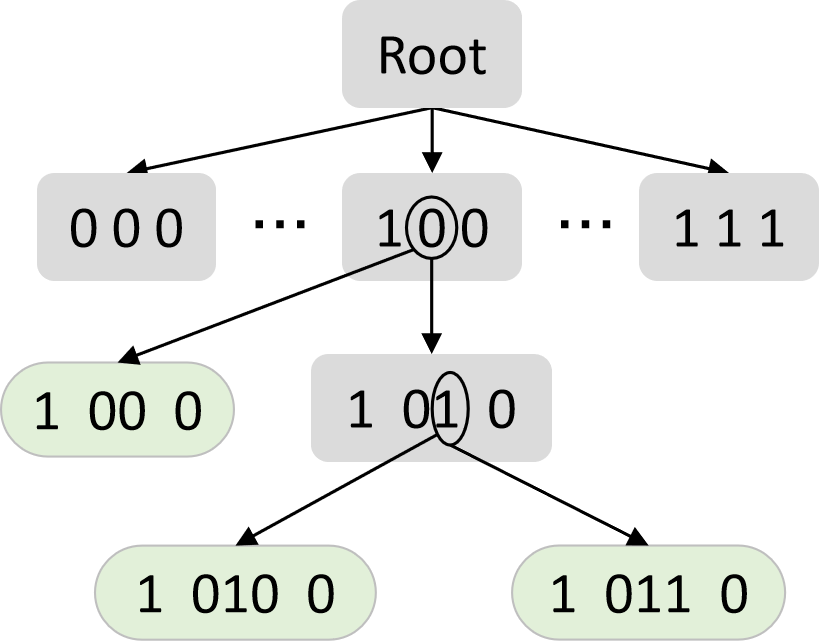 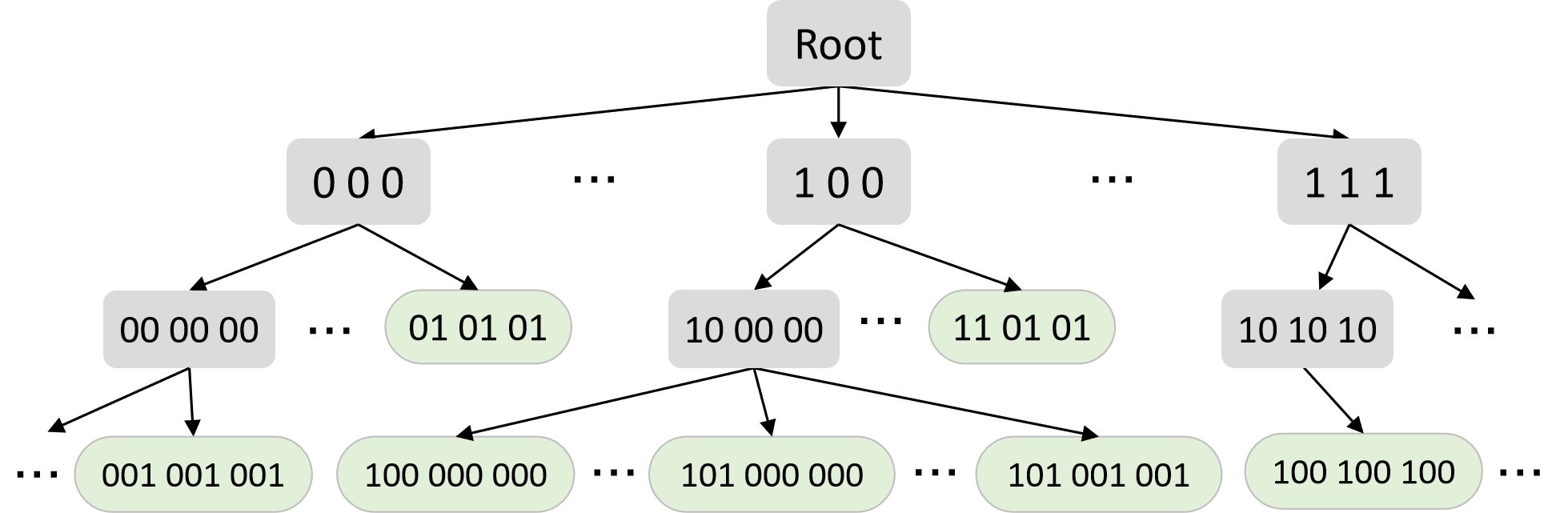 Splitting Decisions
Not Accurate
Not Scalable
Problem 1: What’s the right splitting decision between these two extremes?
Problem 2: How to efficiently implement splitting?
1. Alessandro Camerra, et al. Beyond One Billion Time Series: Indexing and Mining Very Large Time Series Collections with iSAX2+. KAIS 39(1):123-151, 2014.
2. Zhang, L. et al. 2019. TARDIS: Distributed Indexing Framework for Big Time Series Data. 2019 IEEE 35th International Conference on Data Engineering (ICDE)
[Speaker Notes: State-of-the-art data series index is iSAX index family, which first summarize data series with iSAX and then build index on these summaries.
There are mainly two types of iSAX index structures.
One is two-ary, where each subtree of the root node is a binary tree, which results from making one of all possible splits given our summarization.
The other is a full-ary tree structure based on making all possible splits each time.
Since neither of them can satisfy the accuracy and scalability requirements at the same time, in this paper, we explore the design space in between.
And the second problem is how to efficiently implement splitting which finally determines the index structure and how series will be grouped in leaves. And our target is that the series in the same leaf are as similar as possible to one another.
By addressing these two problems, our solution Dumpy will improve accuracy and scalability significantly.]
3-iSAX Index Family
Raw series
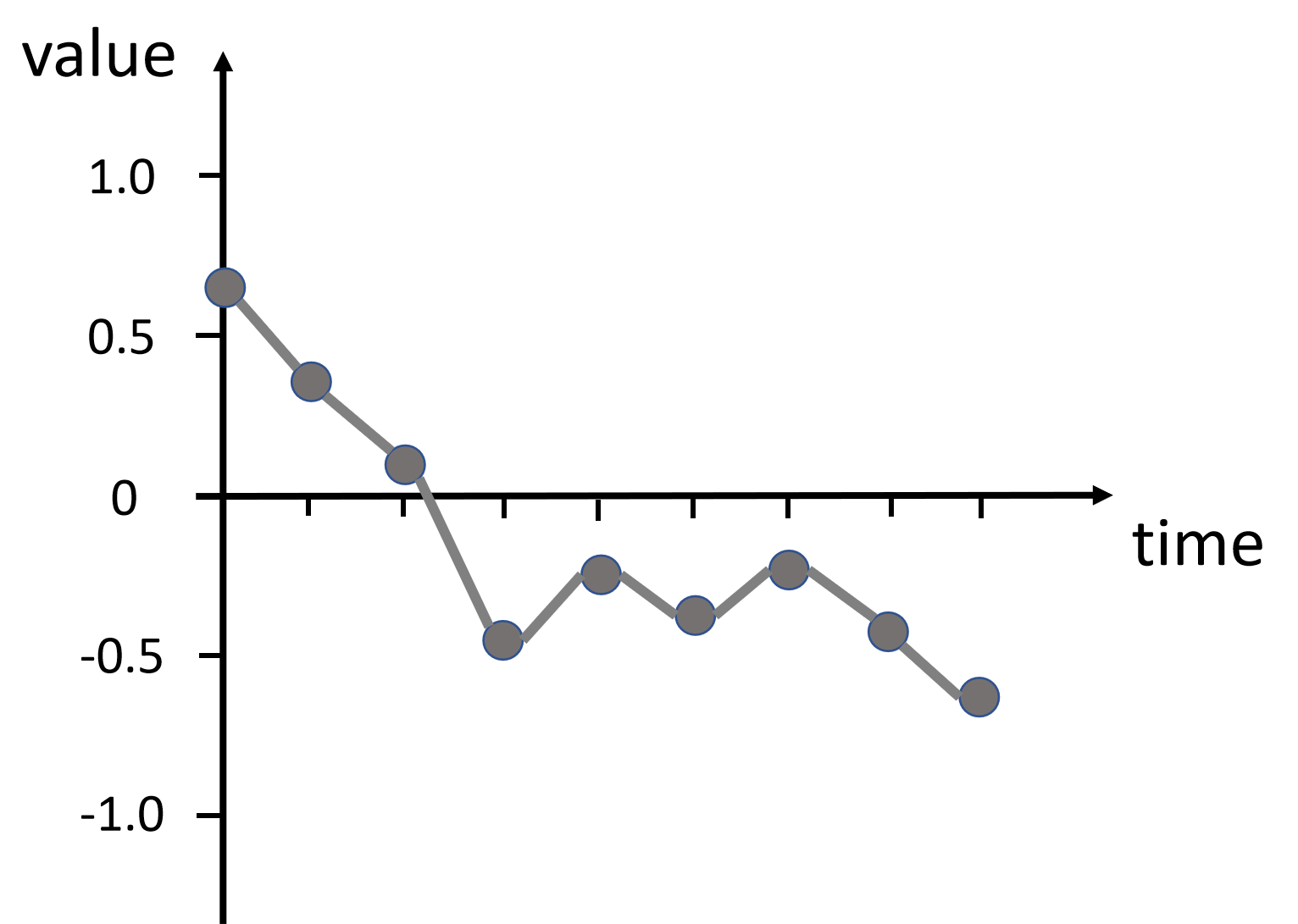 [Speaker Notes: Next we briefly inrtoduce the iSAX index family and analyze its problem.]
3-iSAX Index Family
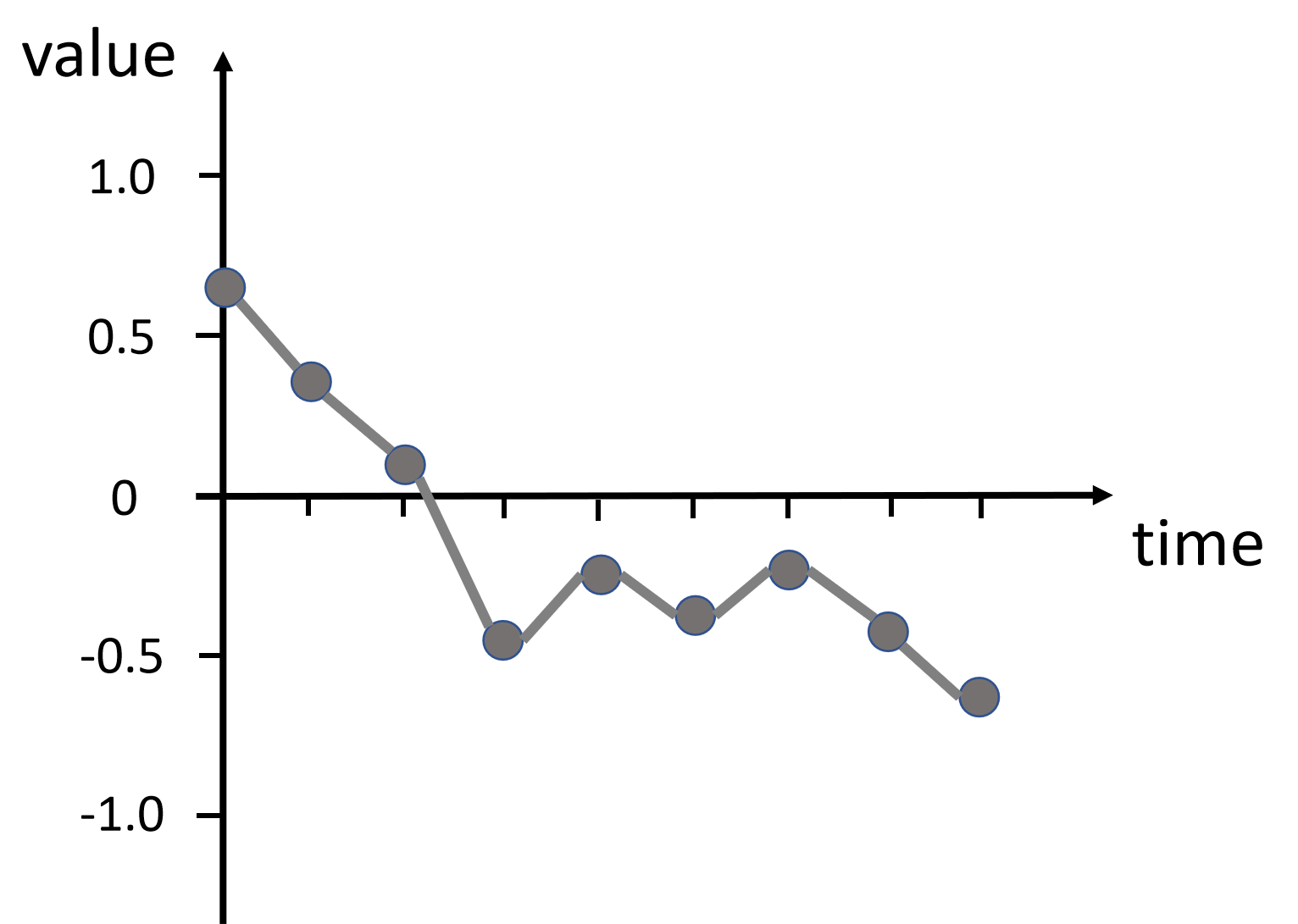 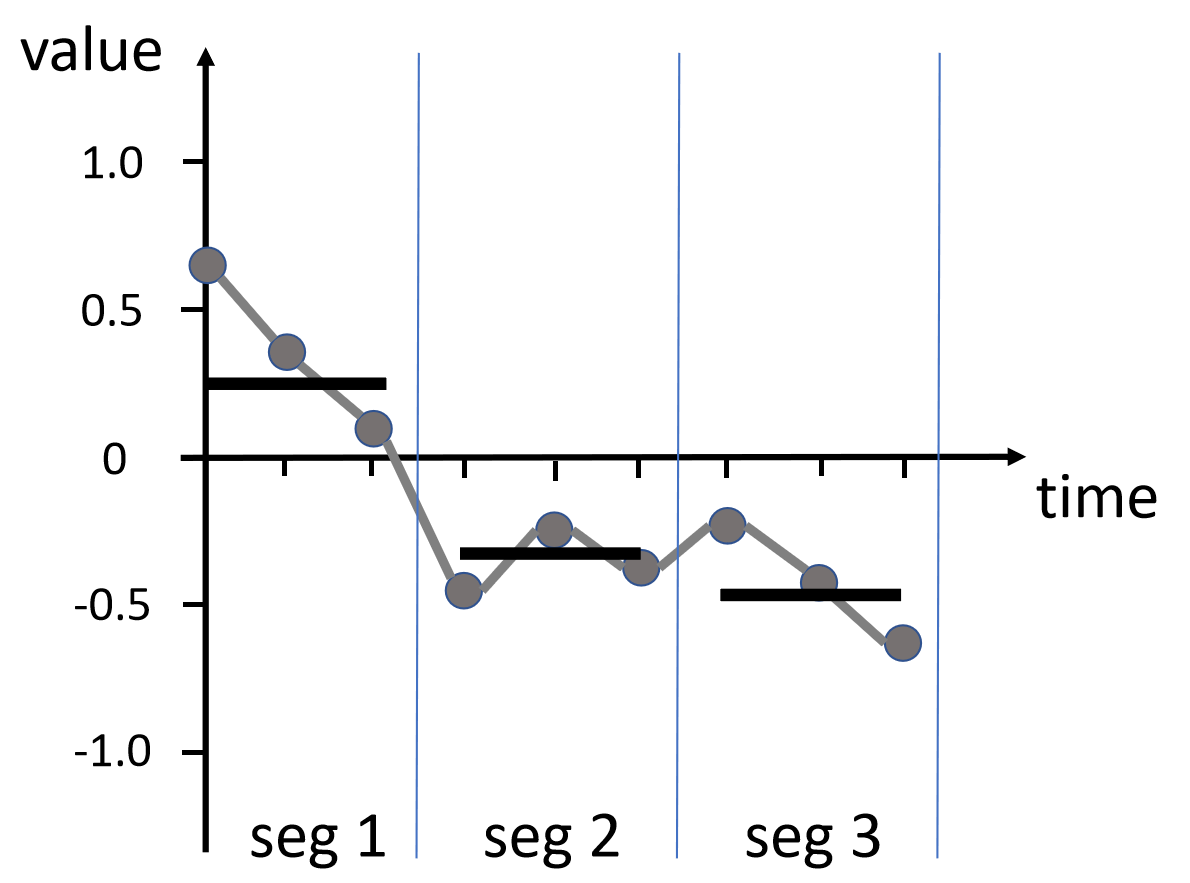 (b) PAA summarization
[Speaker Notes: To build iSAX index, a raw time series, is first translated to its PAA summariazation.
PAA splits the series into equal-length segments, and then use the mean value to represent each segment.]
3-iSAX Index Family
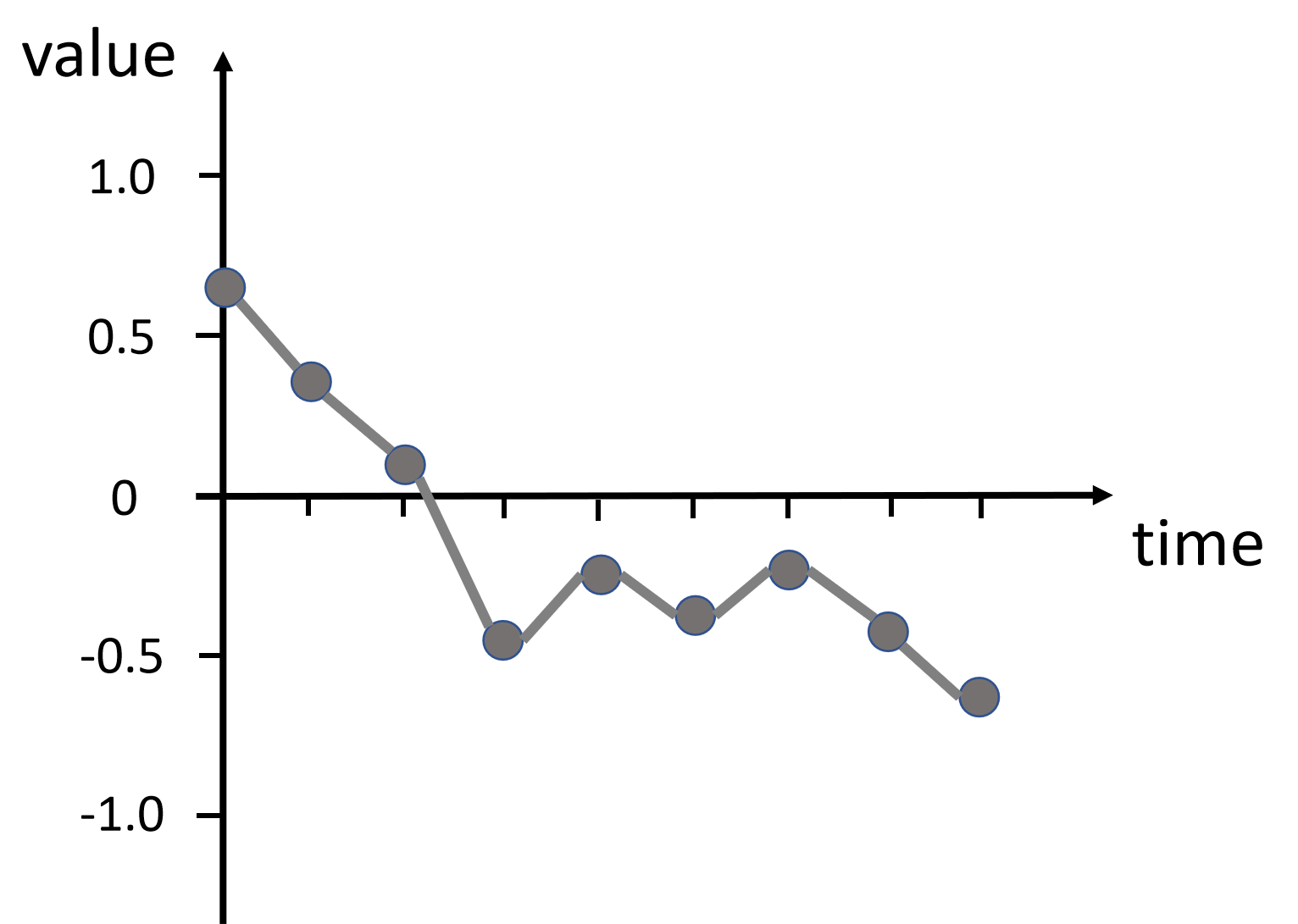 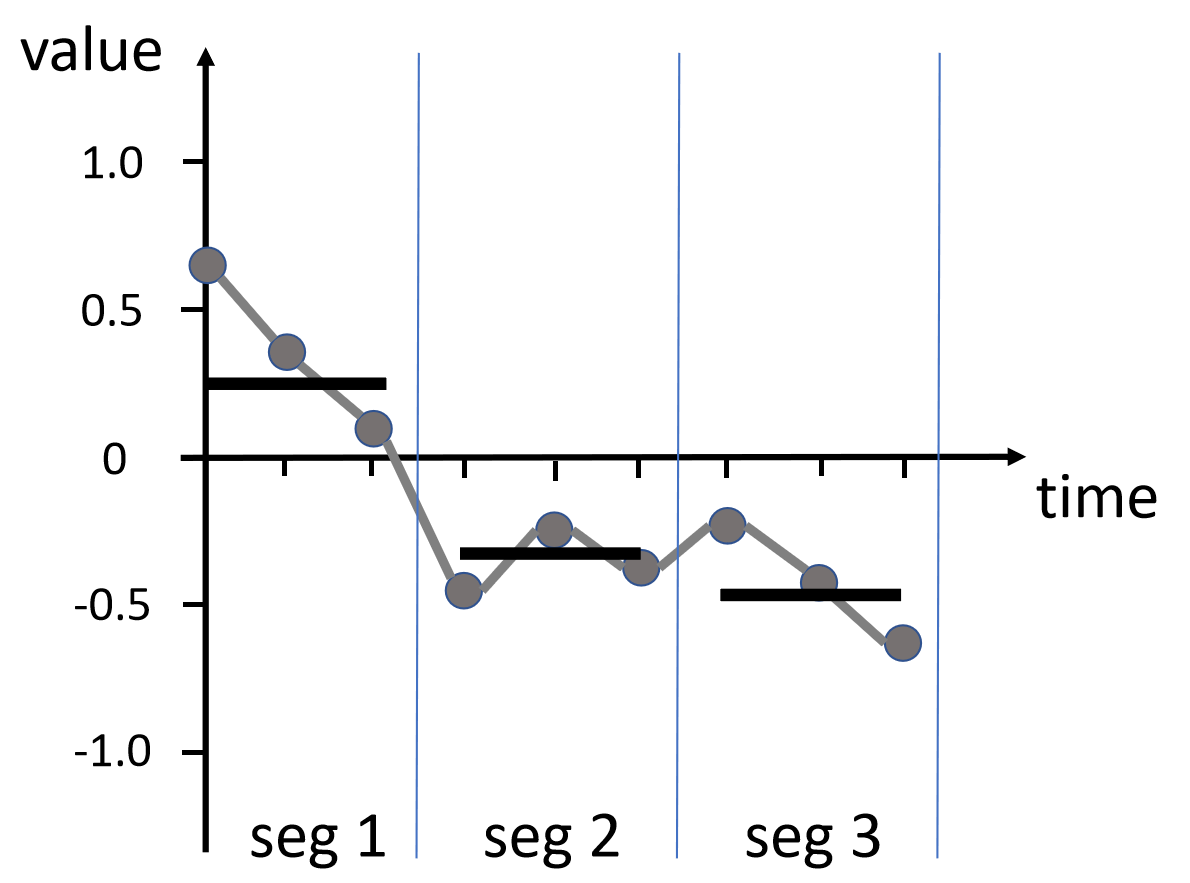 (a) raw series
(b) PAA summarization
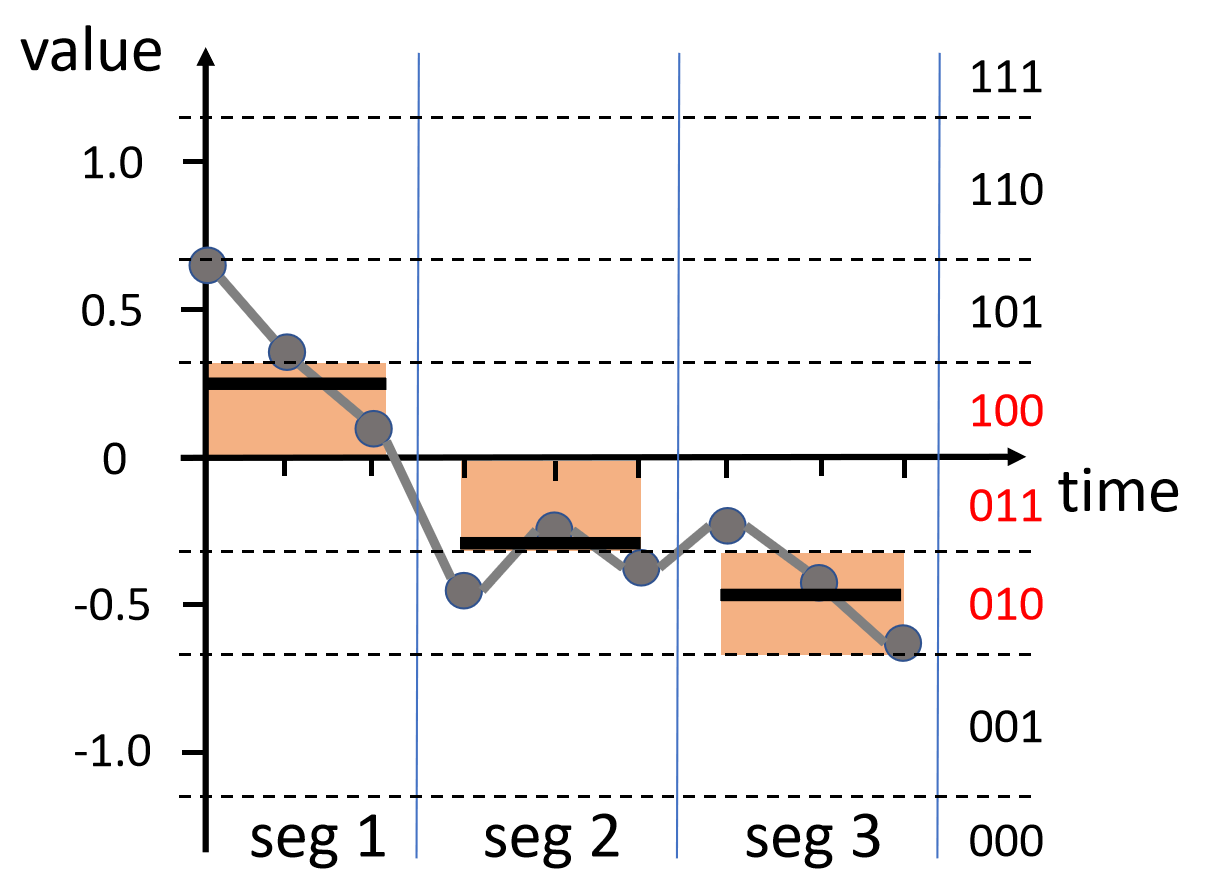 (c) SAX word
breakpoints
[Speaker Notes: The mean values will then be quantized into SAX symbols based on their value ranges.
We use a group of breakpoints to partition the whole value space, with a bit-code as a symbol for each partition.
So the SAX word of a series is a list of bit-codes.]
3-iSAX Index Family
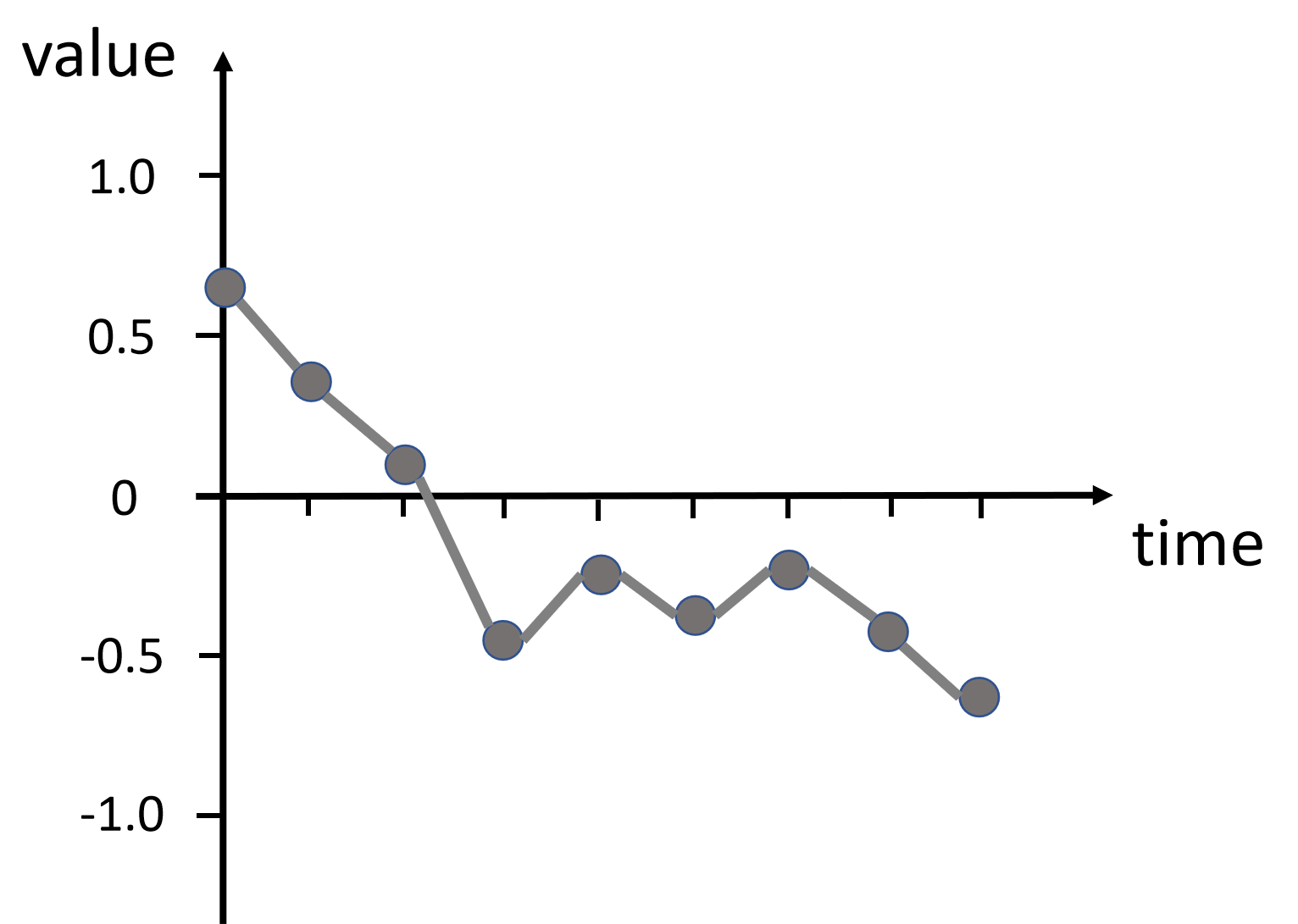 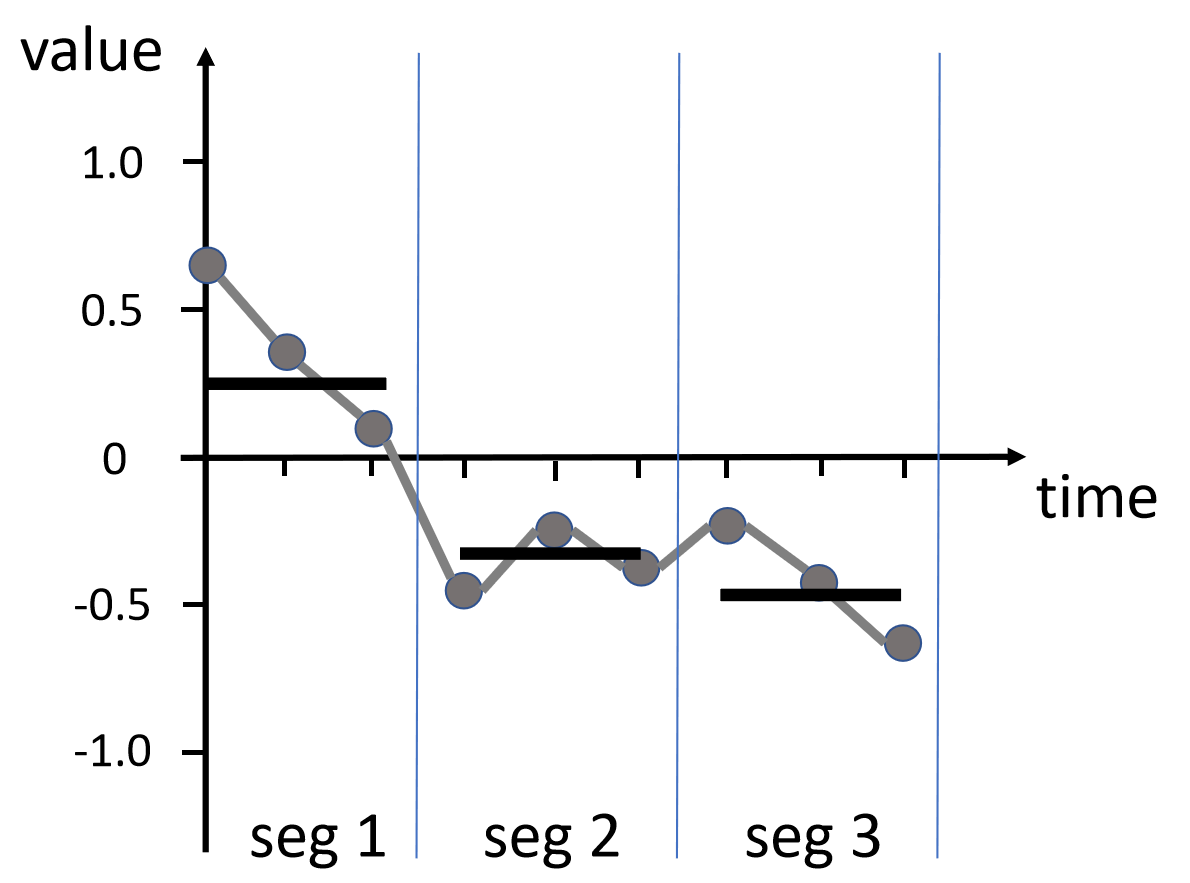 (a) raw series
(b) PAA summarization
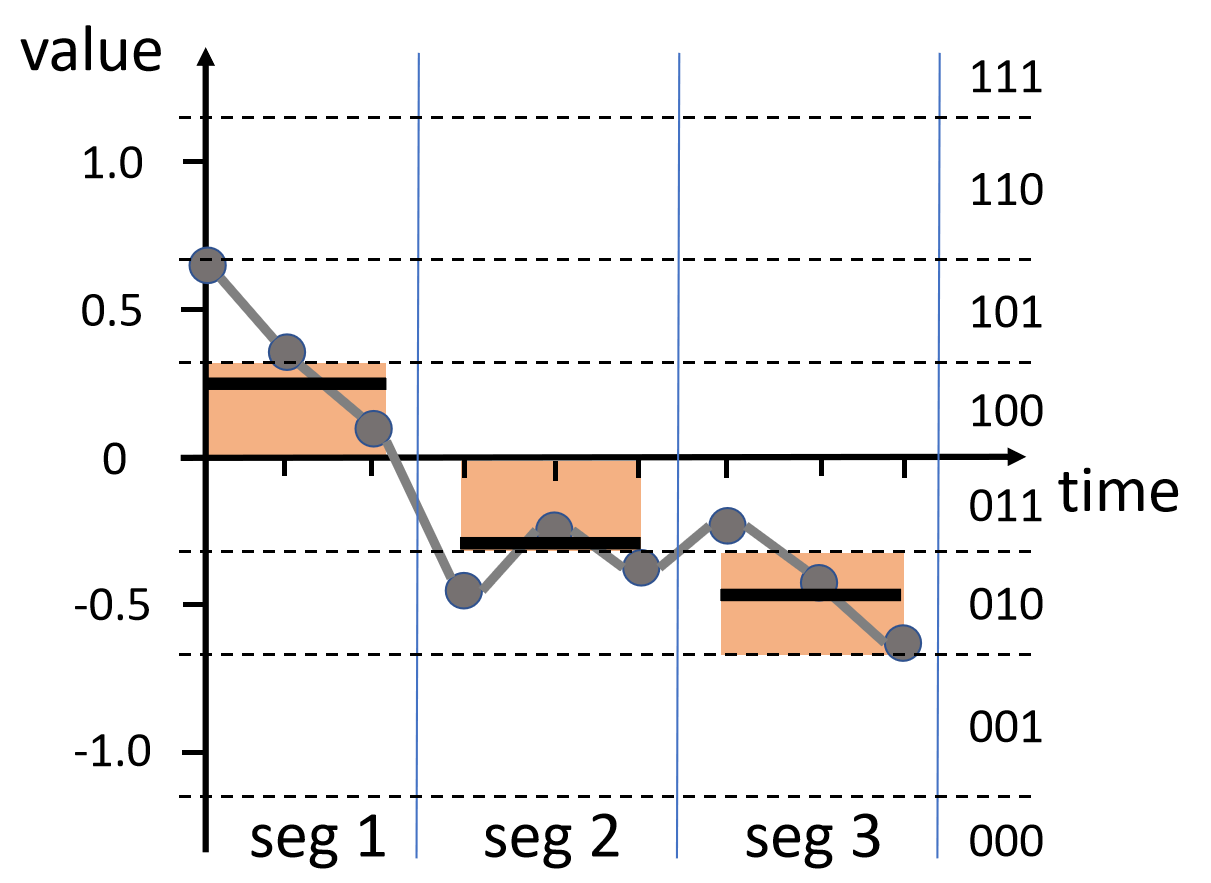 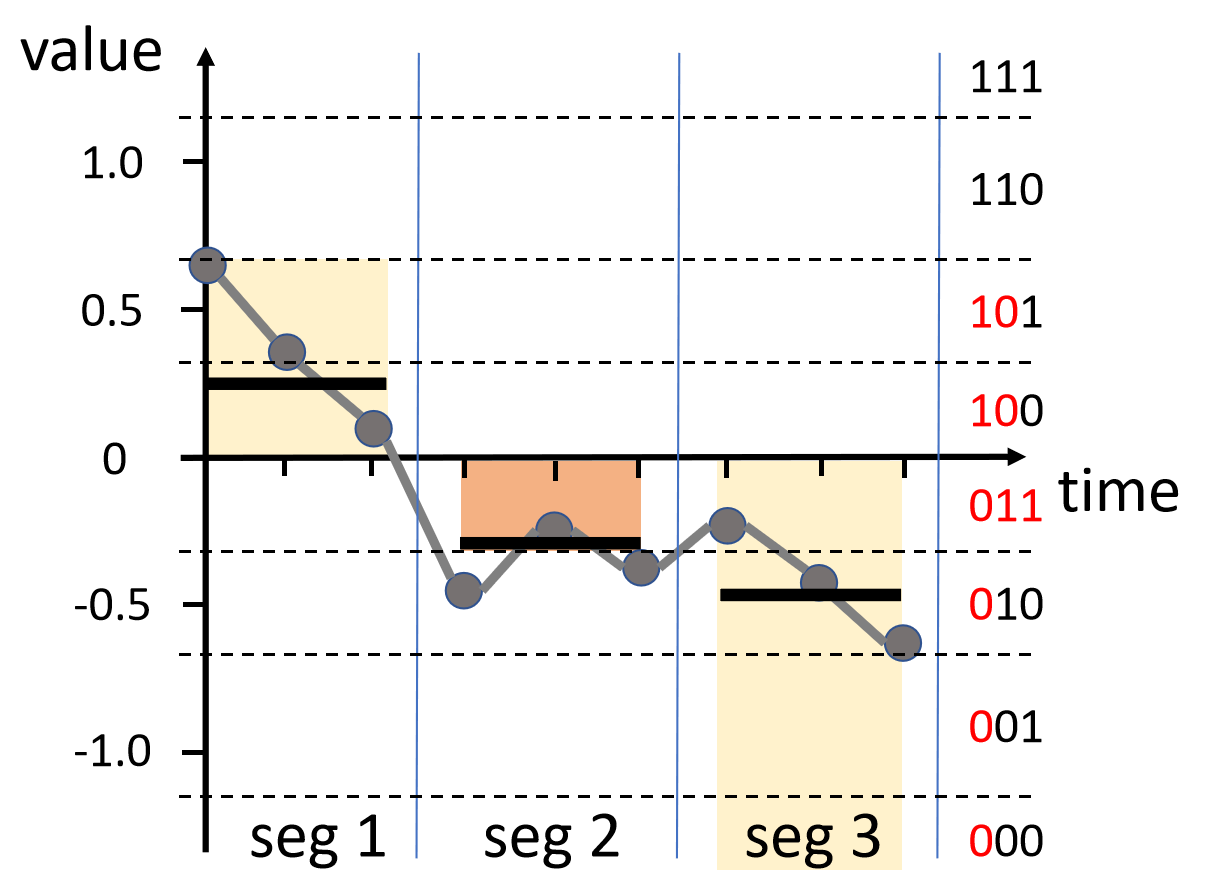 10,
011,
0,
]
(c) SAX word
(d) iSAX word
[Speaker Notes: We could use different number of bits to quantize the mean value.
iSAX word is a prefix of the SAX word. Some segments are fine-grained with more bits, while others are coarse-grained with fewer bits.
In this example, the first segment has two bits covering two partitions.]
3-iSAX Index Family
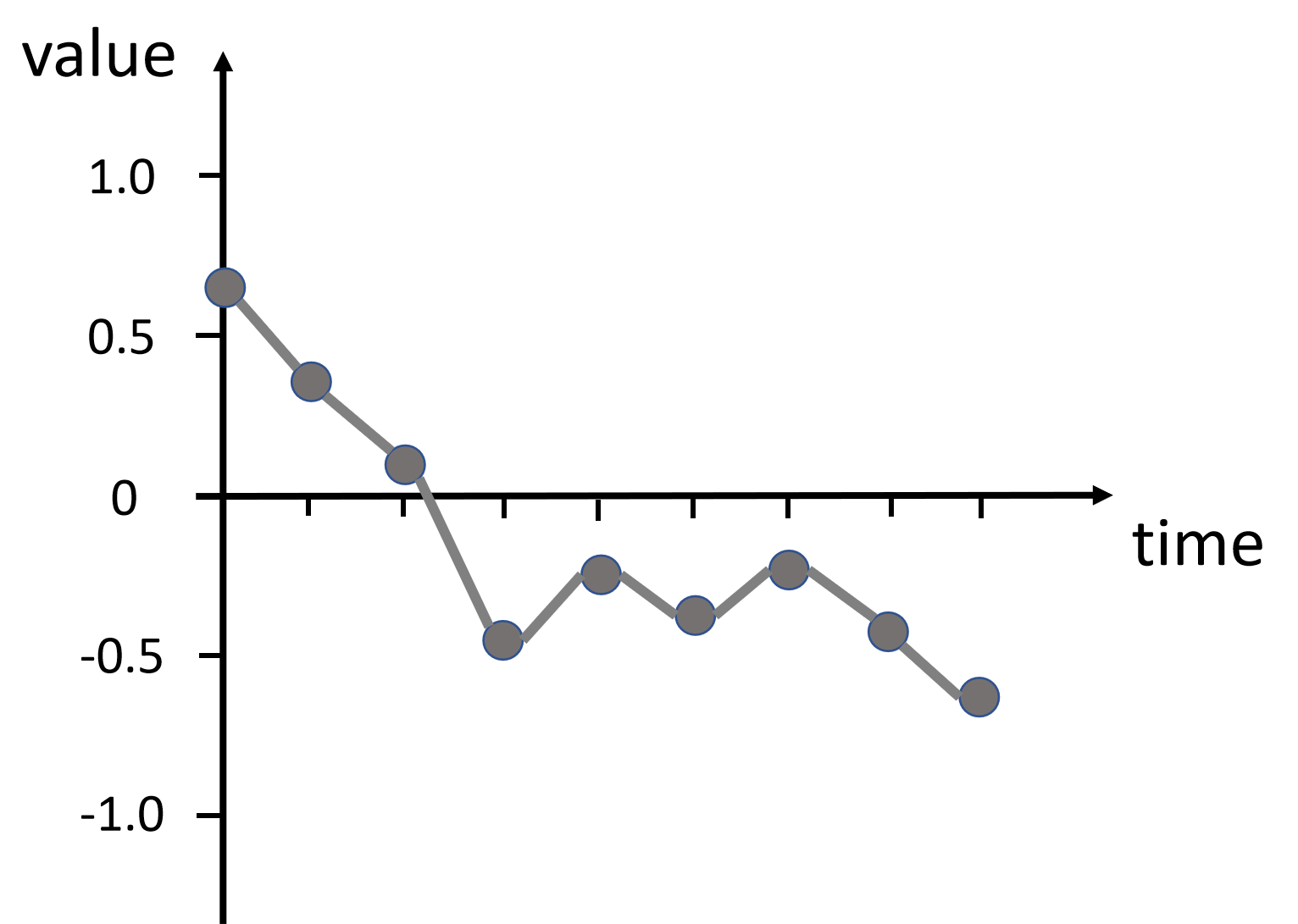 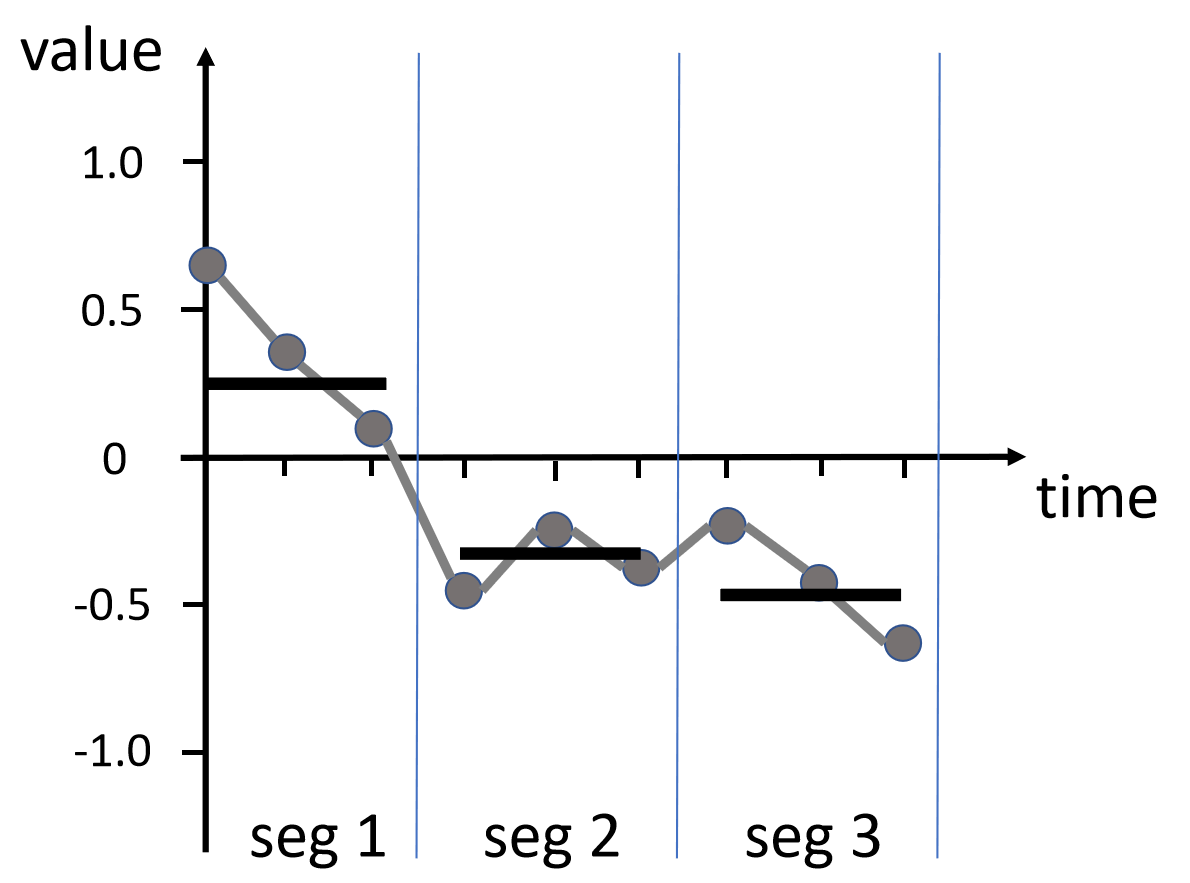 (a) raw series
(b) PAA summarization
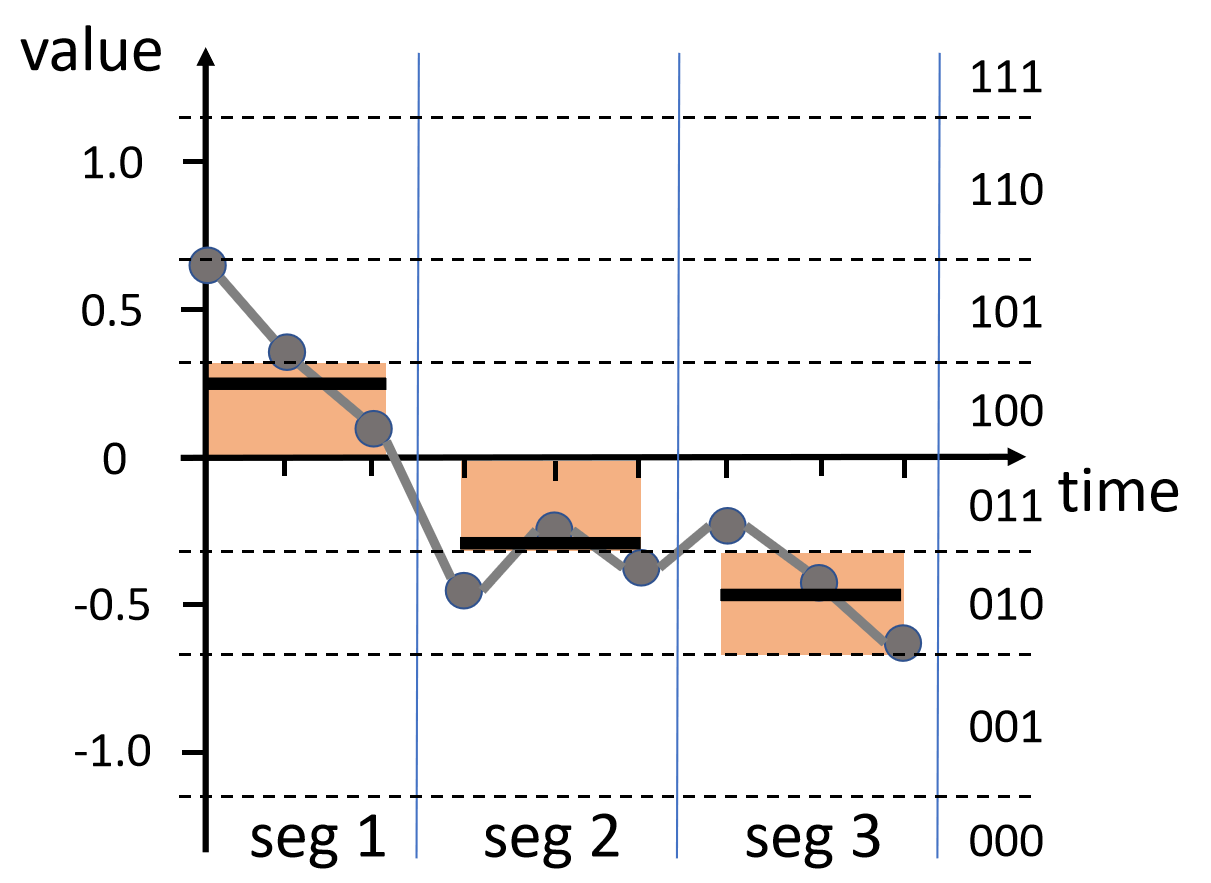 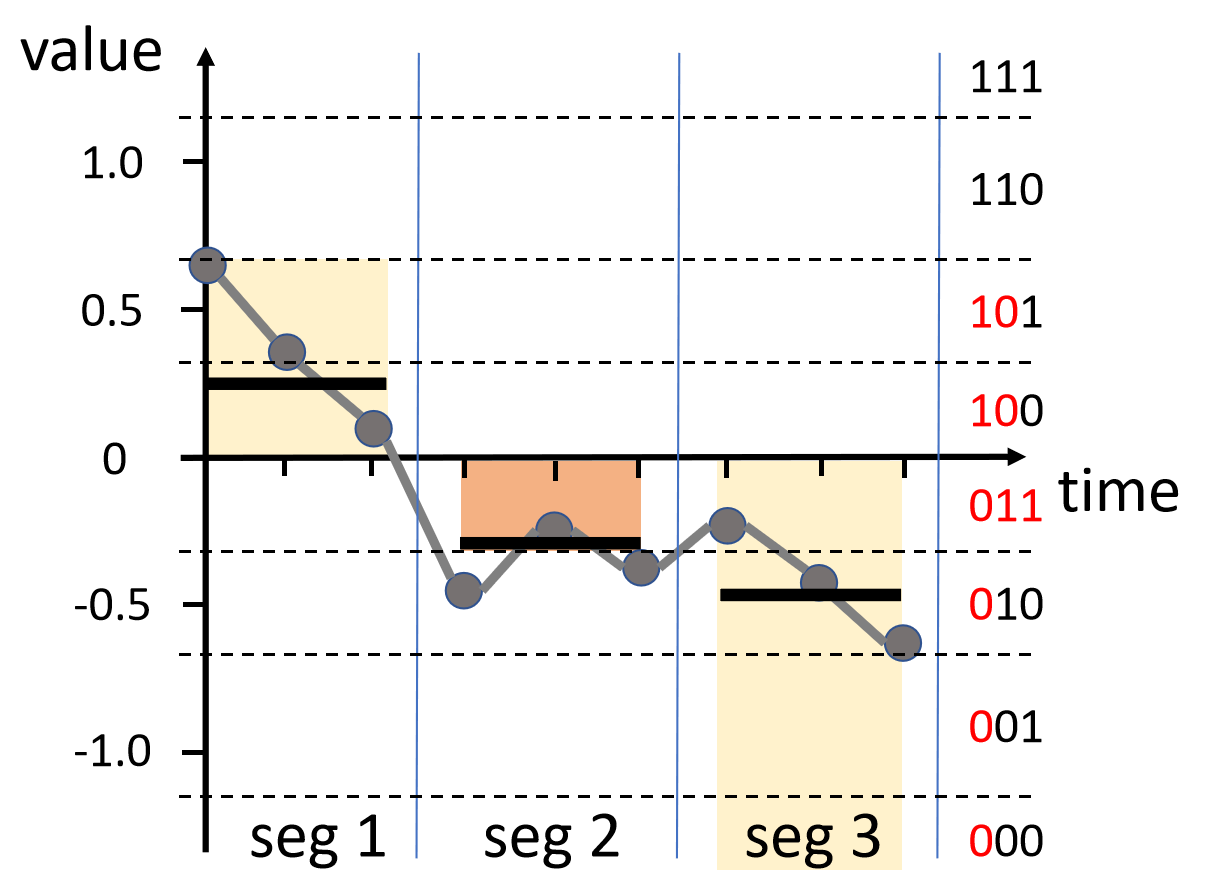 10,
011,
0,
]
(c) SAX word
(d) iSAX word
[Speaker Notes: The second segment has three bits covering one partition.]
3-iSAX Index Family
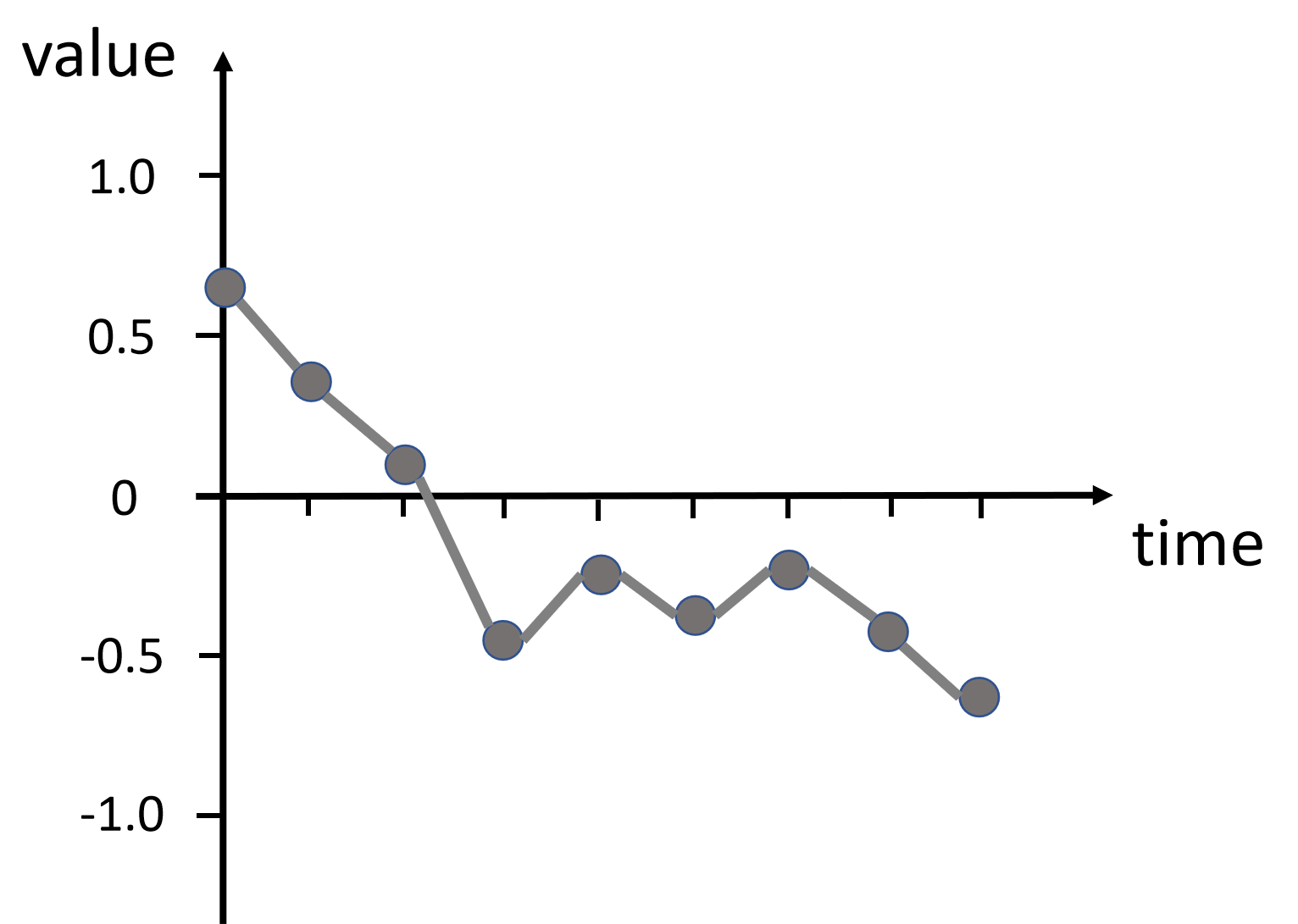 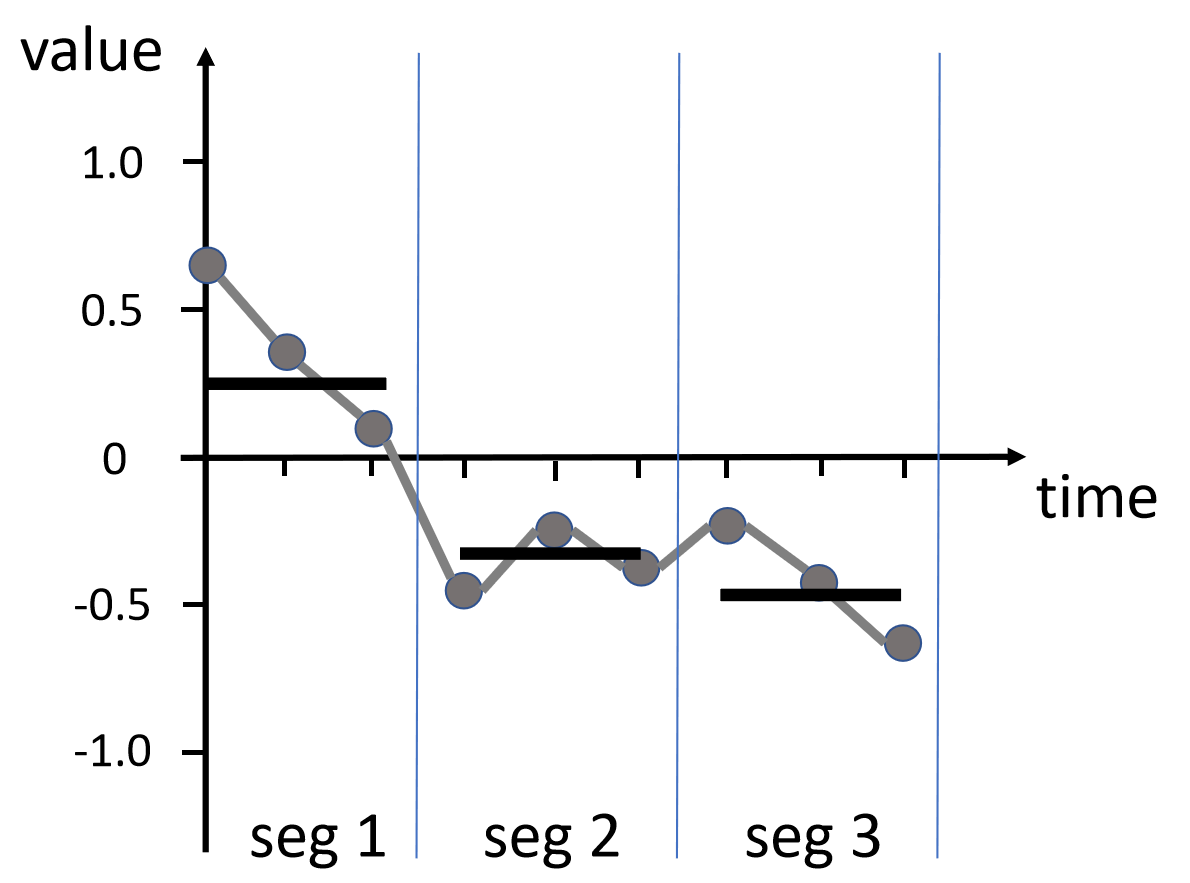 (a) raw series
(b) PAA summarization
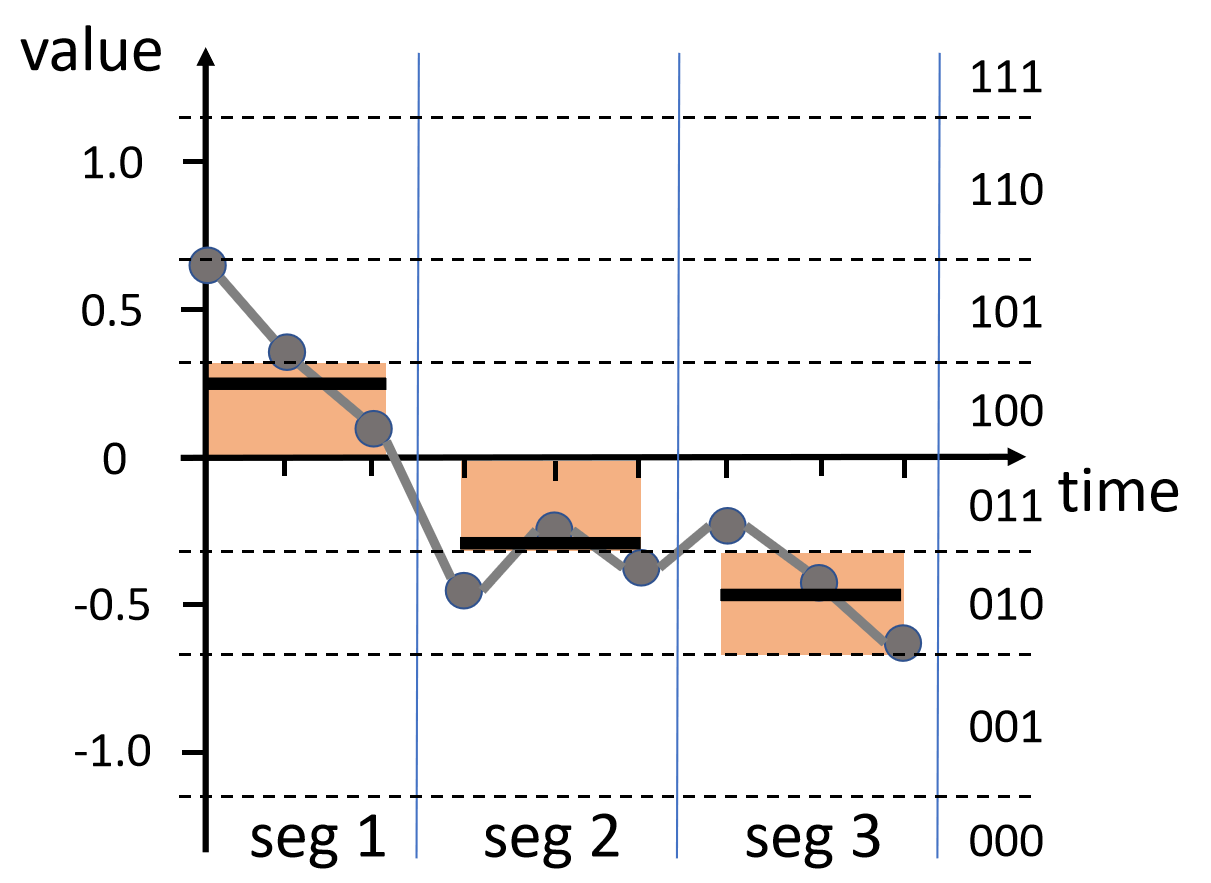 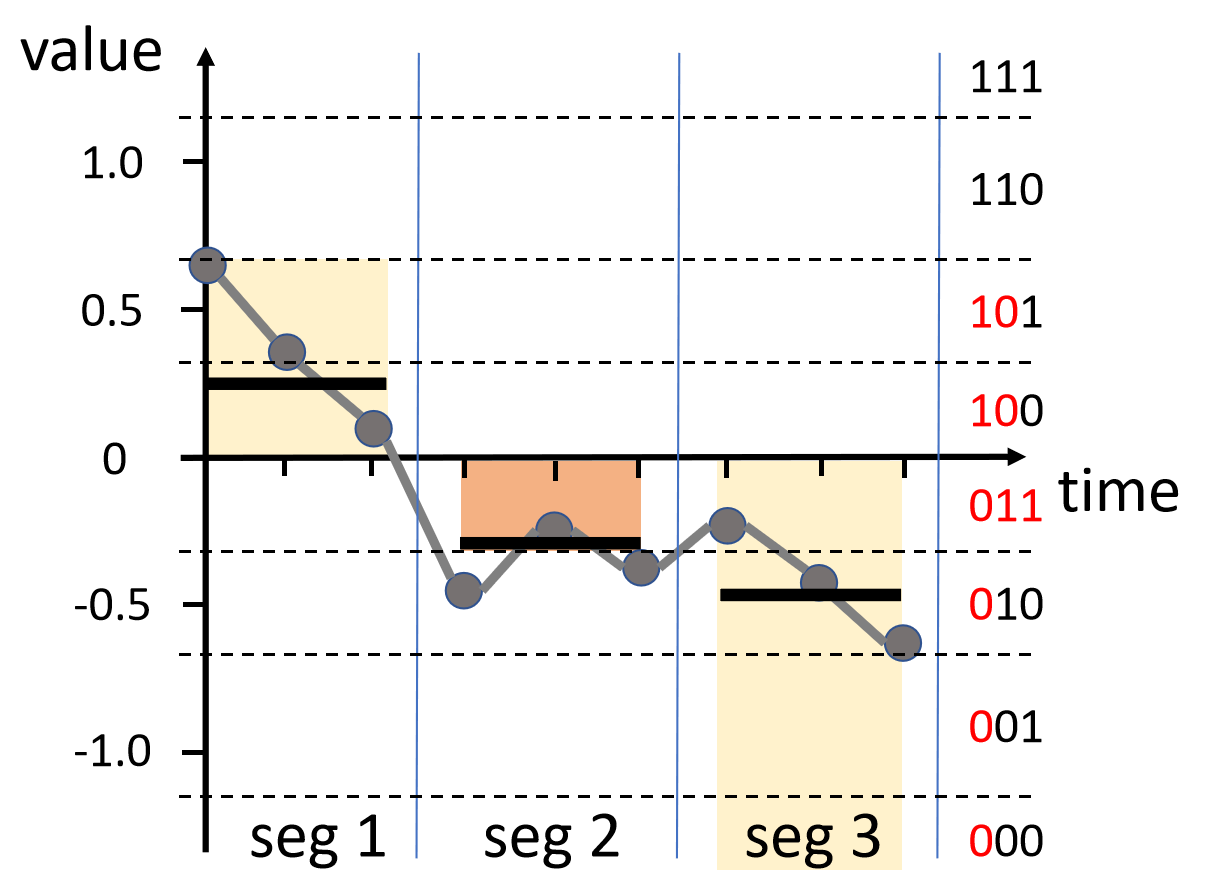 10,
011,
0,
]
(c) SAX word
(d) iSAX word
[Speaker Notes: The third one is coarse-grained with only one bit, covering four partitions.]
3-iSAX Index Family
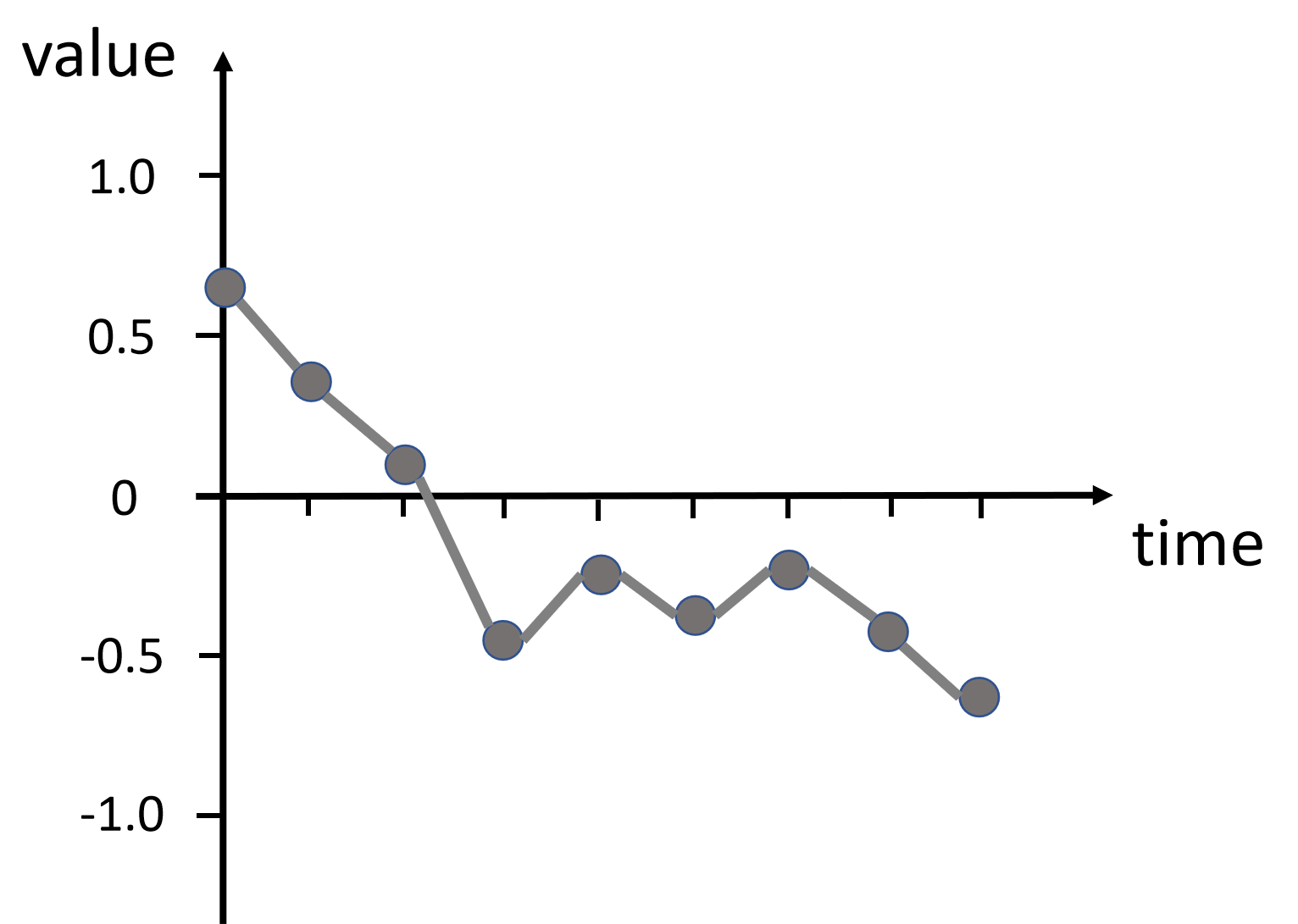 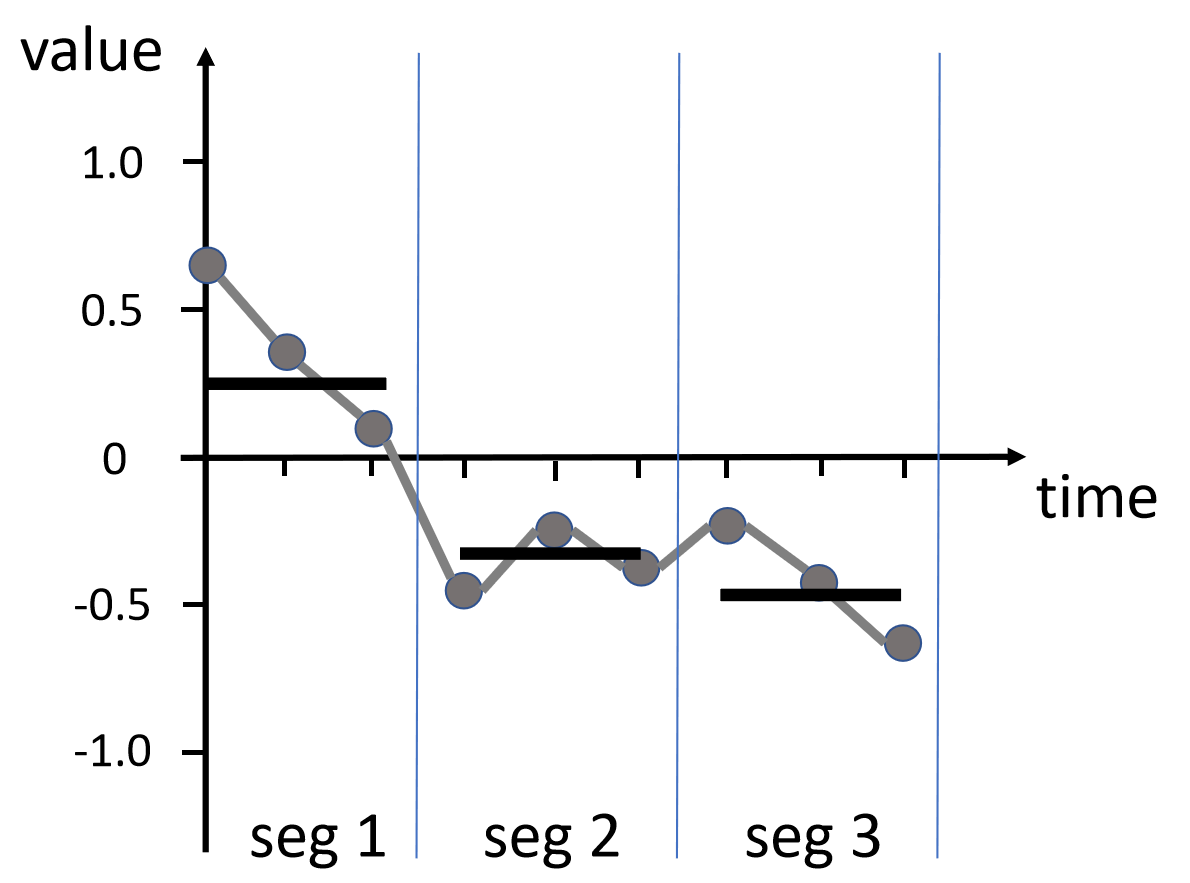 Root
...
...
0 0 0
1 0 0
1 1 1
extend one bit in seg 1
11  0  0
10  0  0
(a) raw series
(b) PAA summarization
Internal node
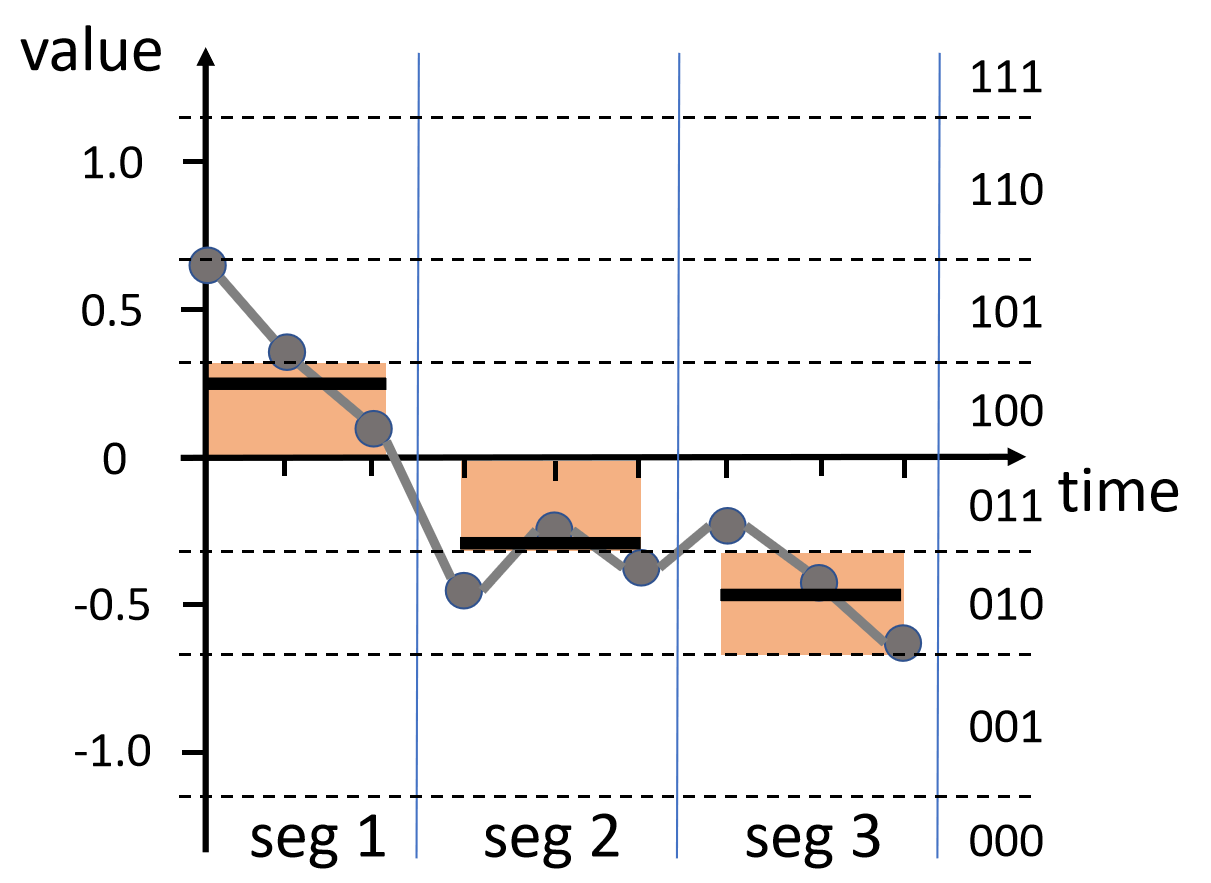 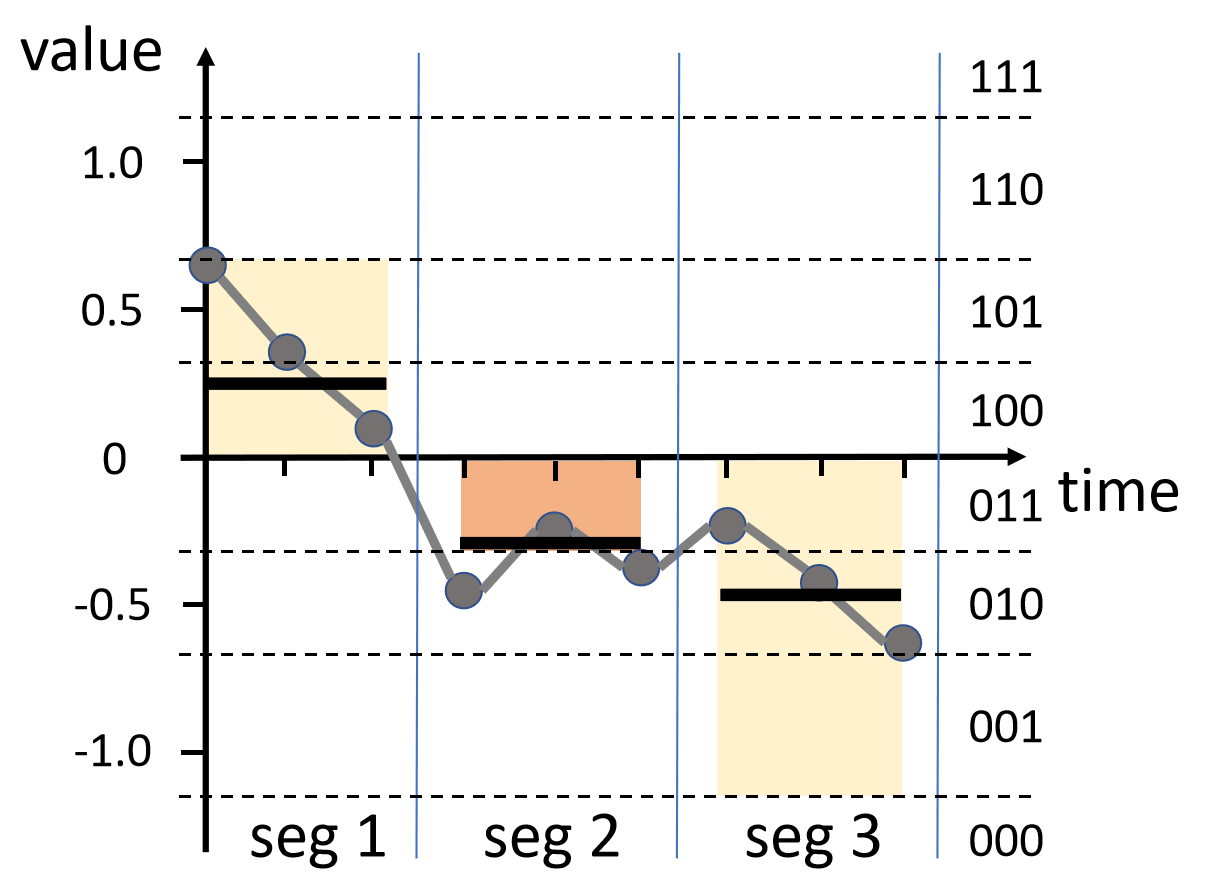 Leaf node
10  00  0
10  01  0
extend one bit in seg 2
iSAX index
(c) SAX word
(d) iSAX word
[Speaker Notes: Based on iSAX summarization, iSAX index is designed as a top-down tree structure.
The series inside each node has a common iSAX word.
We can split the over-sized node by extending one bit along some segment.
It actually splits the SAX space hierarchically.]
4-Proximity Problem of 2-ary iSAX Index
Root
...
...
0 0 0
1 0 0
1 1 1
1  01  0
1  00  0
1  011  0
1  010  0
[Speaker Notes: Now we introduce the proximity problem of two-ary iSAX index. That is, the series in the same node is not simlar enough.
Consider this leaf node of this iSAX index.]
4-Proximity Problem of 2-ary iSAX Index
Root
...
...
0 0 0
1 0 0
1 1 1
1  01  0
1  00  0
1  011  0
1  010  0
high-granularity 
(split many times)
[Speaker Notes: the second segment is split three times and has a high granularity.]
4-Proximity Problem of 2-ary iSAX Index
Root
...
...
0 0 0
1 0 0
1 1 1
1  01  0
1  00  0
1  011  0
1  010  0
low-granularity 
(no split or few times)
[Speaker Notes: while the other 2 segments are hardly chosen and have a low-granularity]
seg 1
seg 2
seg 3
SAX
value
111
1.0
110
101
0.5
100
time
0
011
-0.5
010
001
-1.0
000
4-Proximity Problem of 2-ary iSAX Index
low degree of distinction
Root
...
...
0 0 0
1 0 0
1 1 1
1  01  0
1  00  0
skewed split
1  011  0
1  010  0
high degree of distinction
[Speaker Notes: In the SAX space, the low-granulairty segment covers a large value range and is thus hard to distinct different series.
The high-ranularity, on the contrary, has a high degree of distintion.]
4-Proximity Problem of 2-ary iSAX Index
seg 1
seg 2
seg 3
value
Root
a
1.0
b
...
...
c
0 0 0
1 0 0
1 1 1
0.5
0
1  01  0
1  00  0
time
skewed split
-0.5
1  011  0
1  010  0
-1.0
b and c are very close
c excluded in this node for seg 2
[Speaker Notes: Such a skewed split results that the series inside a node are not similar.
Consider these three series, two grey series, b and c are very close but c is excluded from this node for the slight difference in segment 2.]
seg 1
seg 2
seg 3
value
a
1.0
b
c
0.5
0
time
-0.5
-1.0
a is far from b and c
4-Proximity Problem of 2-ary iSAX Index
Root
...
...
0 0 0
1 0 0
1 1 1
1  01  0
1  00  0
skewed split
1  011  0
1  010  0
a is included in this node together with b
[Speaker Notes: On the other, the blue series a, is far from the other 2 series, but mixed in this node.
The large differene in segment 1 and 3 are ignored due to the low distinction in these two segments.]
seg 1
seg 2
seg 3
value
a
1.0
b
c
0.5
0
time
b and c are very close
-0.5
-1.0
a is far from b and c
4-Proximity Problem of 2-ary iSAX Index
Root
...
...
0 0 0
1 0 0
1 1 1
1  01  0
1  00  0
skewed split
1  011  0
1  010  0
Reason: 
over-focus on similarity on seg 2, but final distance equally contributed by all 3 segments
[Speaker Notes: The reason behind is that this node over-focuse on the similarity on segment 2. But the final distance is eaqually contributed by all 3 segments.
This leads to a low proximity of series inside nodes]
4-Proximity Problem of 2-ary iSAX Index
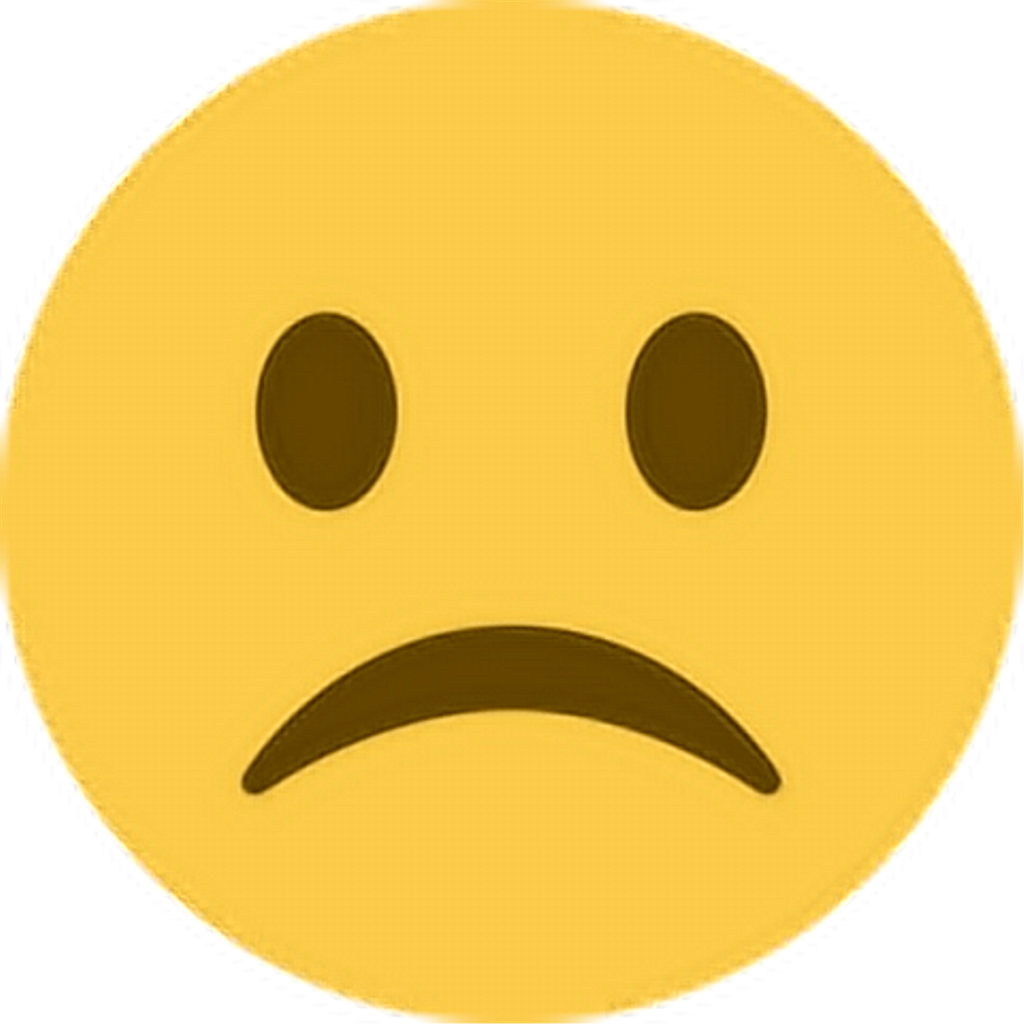 Skewed Split
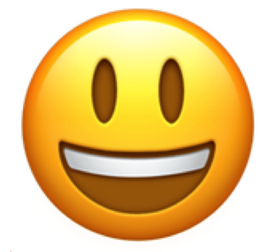 Even Split
seg 1
seg 2
seg 3
seg 1
seg 2
seg 3
value
value
a
a
1.0
1.0
b
b
c
c
0.5
0.5
0
0
time
time
-0.5
-0.5
-1.0
-1.0
b and c are very close
a and b are grouped together in this node
c excluded in this node for seg 2
c is excluded
[Speaker Notes: If it’s turned to an even split where each segment has a similar granularity, the result will be corret.]
Root
...
...
0 0 0
1 0 0
1 1 1
...
...
...
10 00 00
10 10 10
00 00 00
01 01 01
11 01 01
...
...
...
...
100 100 100
001 001 001
100 000 000
101 000 000
101 001 001
5-Compactness Problem of full-ary iSAX Index
[Speaker Notes: The full-ary index is proposed based on this heuristic.]
Root
...
...
0 0 0
1 0 0
1 1 1
...
...
...
10 00 00
10 10 10
00 00 00
01 01 01
11 01 01
...
...
...
...
100 100 100
001 001 001
100 000 000
101 000 000
101 001 001
5-Compactness Problem of full-ary iSAX Index
more random disk accesses in index building and querying!
[Speaker Notes: It extends all segments when spliting and surely generates even split.
However, it generates too many nodes and leads to excessive random disk accesses in index building and querying.]
Compactness
Proximity
with proximity problem: 
skewed split
with compactness problem: 
low fill factor
6-Proximity-Compactness Trade-off
2-ary
Full-Ary
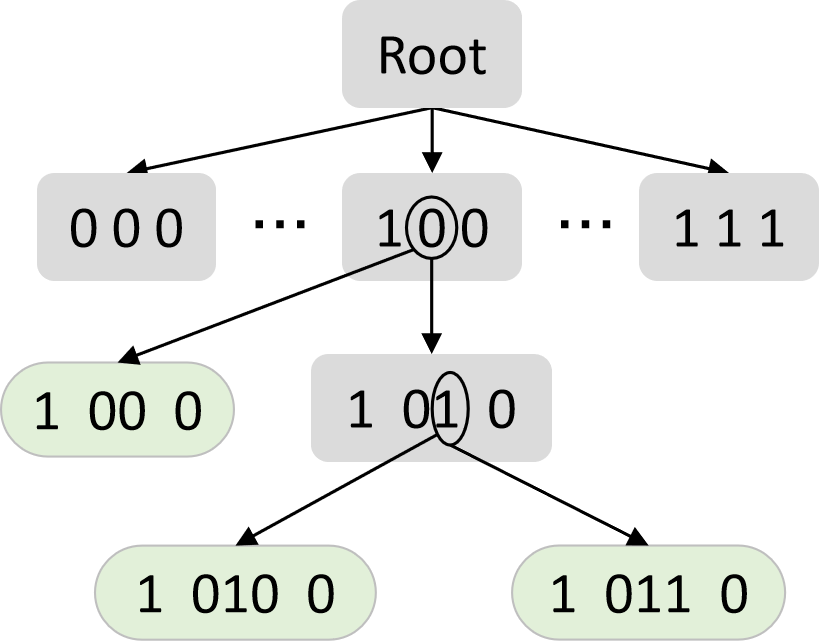 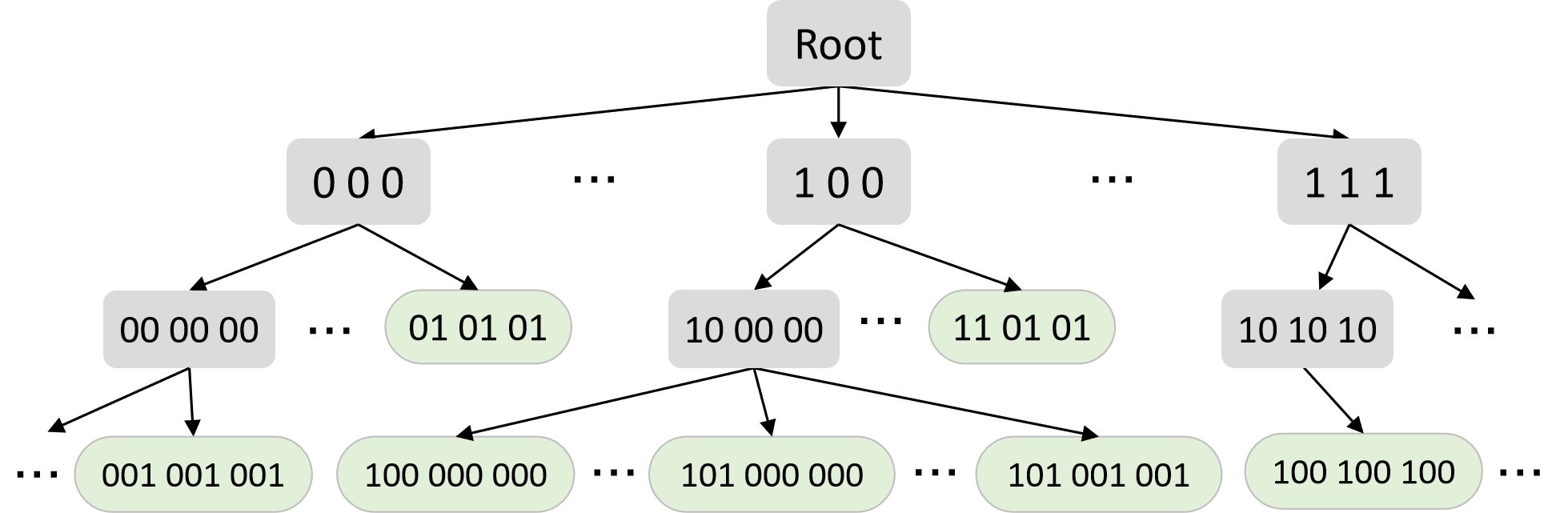 Splitting Decisions
Dumpy dynamically strikes the right balance in this trade-off!
[Speaker Notes: We observe that between these two extremes, there is a design trade-off about the fanout limiting the overall performance of iSAX index.
And it is impossible to determine a fixed fanout or structure for all cases.
Therefore, Dumpy chooses to dynamically decide the fanout and the split strategy to strike the right balance in this trade-off.]
7-Dumpy’s Adaptive Split Strategy
Multi-ary Index Structure
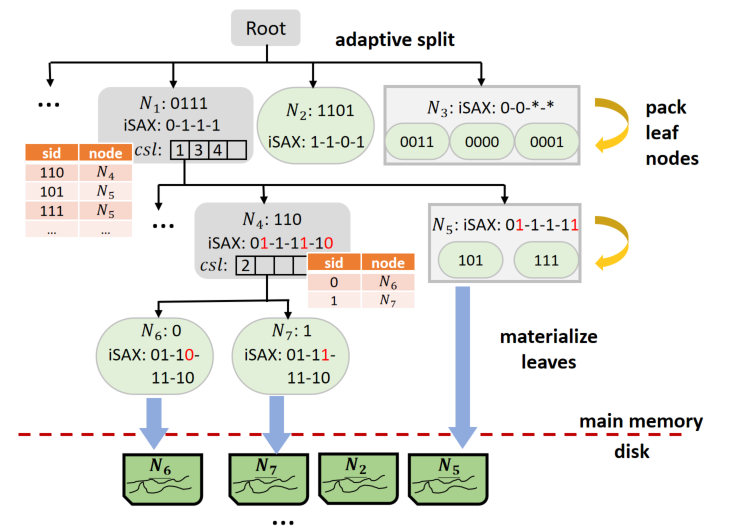 leaf node
internal node
routing table
leaf pack
[Speaker Notes: We now elaborate our solution, Dumpy’s adaptive spit strategy.
Dumpy doesn’t determine the fanout or how to split at the beginning, but at the time when we`ve collected enough information and are ready to split.
The fanout of a node can be any number between two and two to the power of w.]
7-Dumpy’s Adaptive Split Strategy
Multi-ary Index Structure
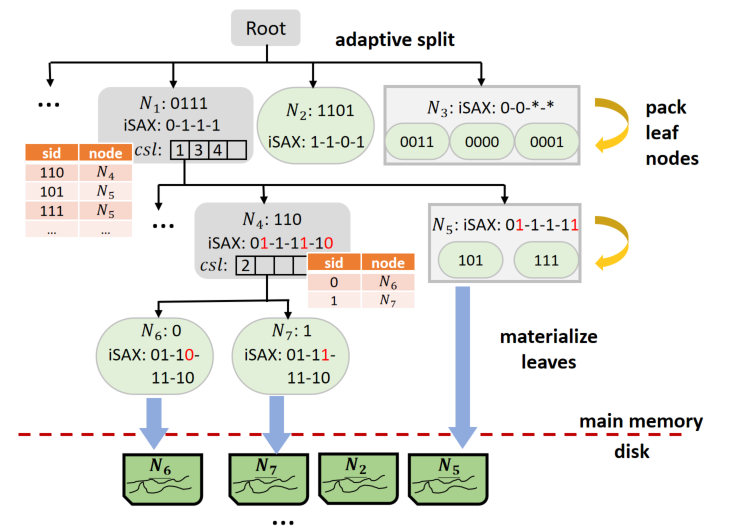 leaf node
internal node
routing table
leaf pack
[Speaker Notes: Formally, the target of our split algorithm is to determine a list of segments, denoted by csl, and we split the node along the segments in csl.
And sid is the concatenation of newly-extened bits in splitting. It`s to identify a child node among its siblings.]
7-Dumpy’s Adaptive Split Strategy
Decide fanout and segments to split on-the-fly
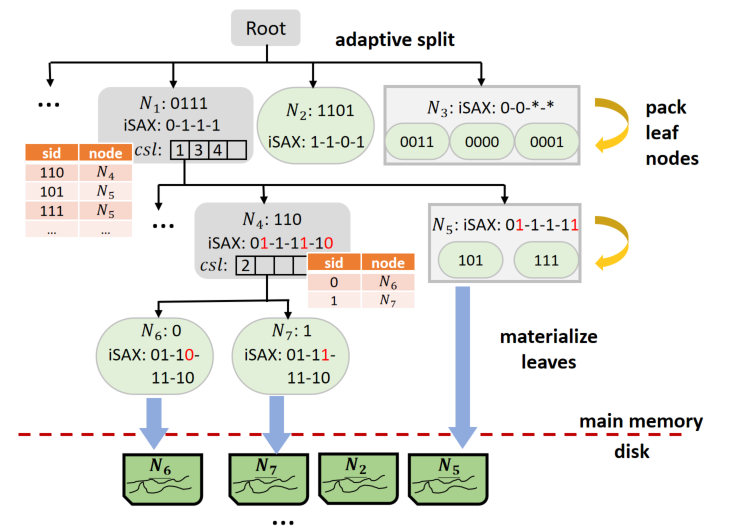 leaf node
internal node
routing table
leaf pack
[Speaker Notes: Note that csl of a node can be any non-empty combination of all w segments. And so there are totally expenenal number ways to split.
We need to first determine which is the best, and then search for it efficiently.]
7-Dumpy’s Adaptive Split Strategy
Decide fanout and segments to split on-the-fly
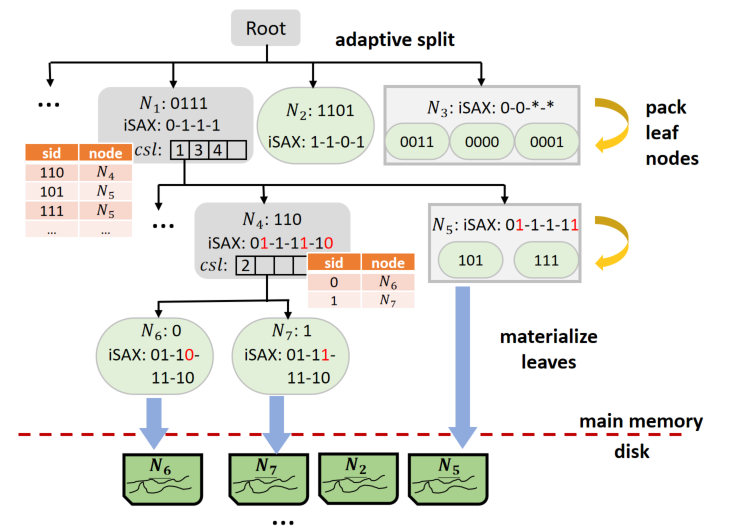 Proximity-Compactness Trade-off
objective function:
leaf node
internal node
weight factor
routing table
leaf pack
Proximity term
Compactness term
[Speaker Notes: We use an objective fucntion to score the splits, which is a weighted sum of proximity term and compactness term.
The plan having the max score is viewed as the optimal.]
7-Dumpy’s Adaptive Split Strategy
Innovation 1: Adaptive split strategy
avg. distance to the centroid
Proximity term
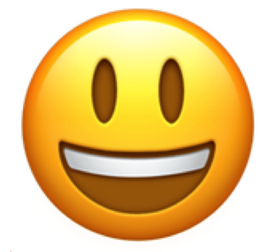 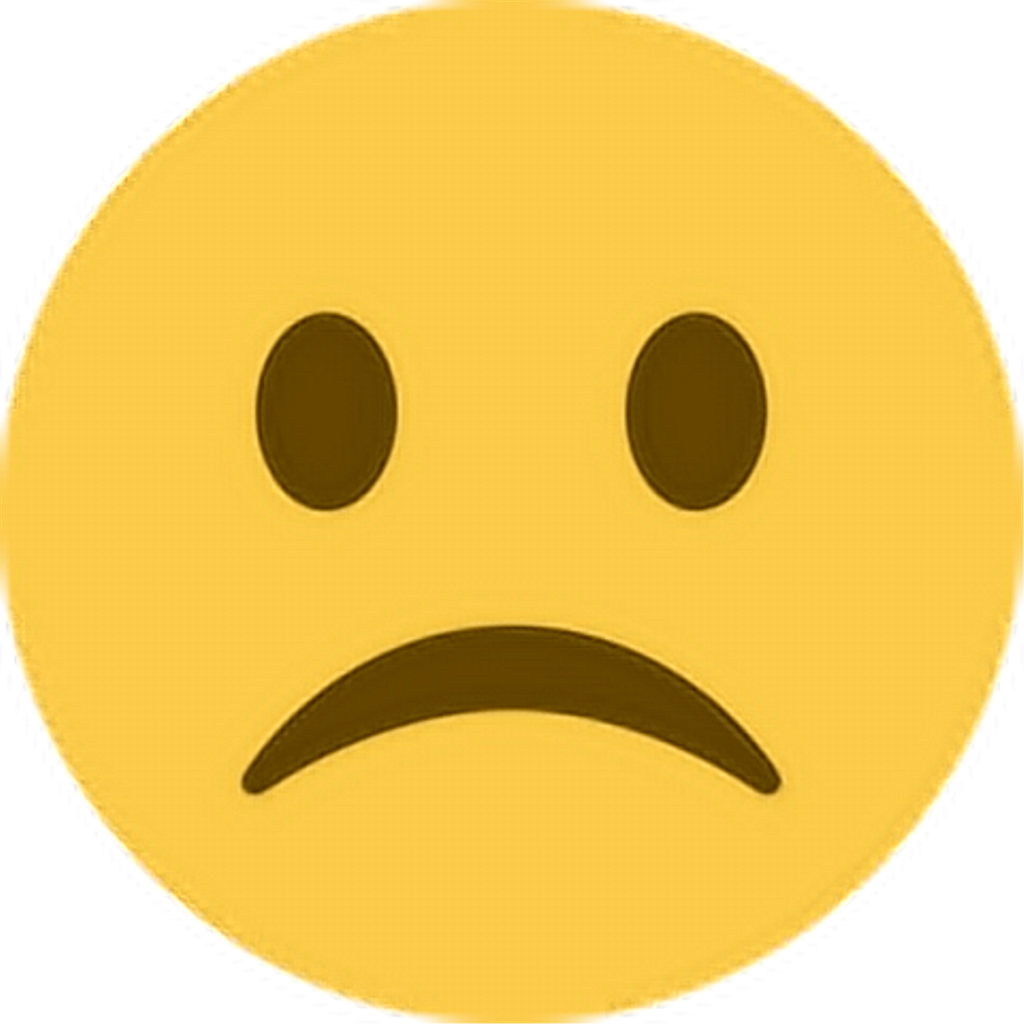 next breakpoint
next breakpoint
seg 4
contribute little to the whole distance: 
weak distinguishment
seg 2
seg 3
seg 1
previous breakpoint
previous breakpoint
PAA points projected on the segments of the plan
[Speaker Notes: The proximity term is defined by the variance of SAX points inside the node.
Here we project the SAX points on the segments of a split plan.
The variance is defined as the average distance between these SAX points and their centroids.
We prefer a large variance to obtain better distinguishment.
If the variance is small, it means that these segments contribute little to the whole distance and hence the ability to distinguish different series is weak.]
7-Dumpy’s Adaptive Split Strategy
Innovation 1: Adaptive split strategy
stdev of fill factors of child nodes
Compactness term
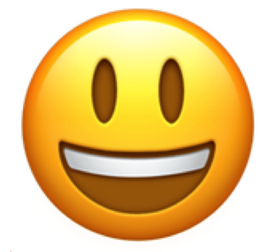 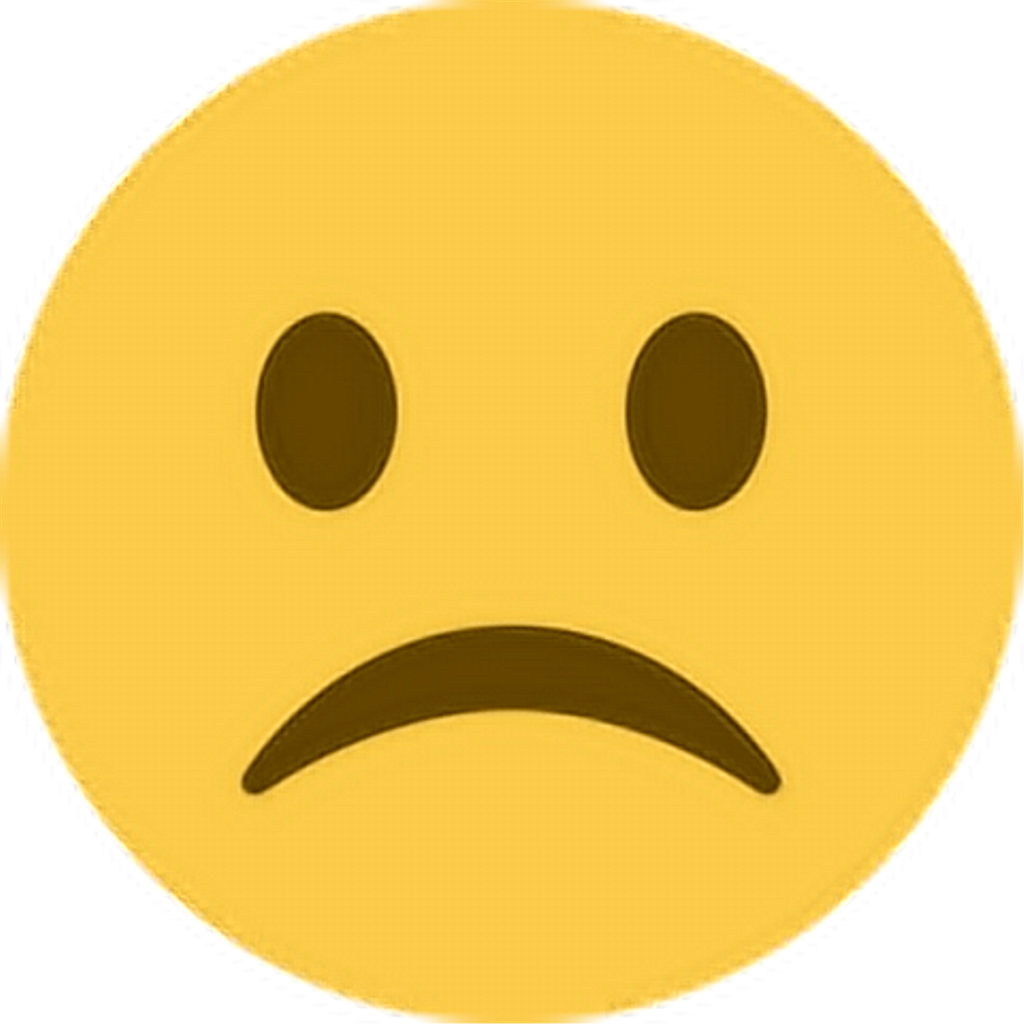 next breakpoint
next breakpoint
seg 2
seg 4
only few candidates when visiting this node
seg 1
seg 3
previous breakpoint
previous breakpoint
PAA points projected on the segments of the plan
[Speaker Notes: The compactness term is the standard deviation of fill factors of child nodes.
Dumpy expects balanced child nodes and penalize overflowed child nodes.
The imbalanced split will generate small nodes and when we visit them only a few candidates can be accessed.]
1. pre-compute variance
8-Fast search for optimal split
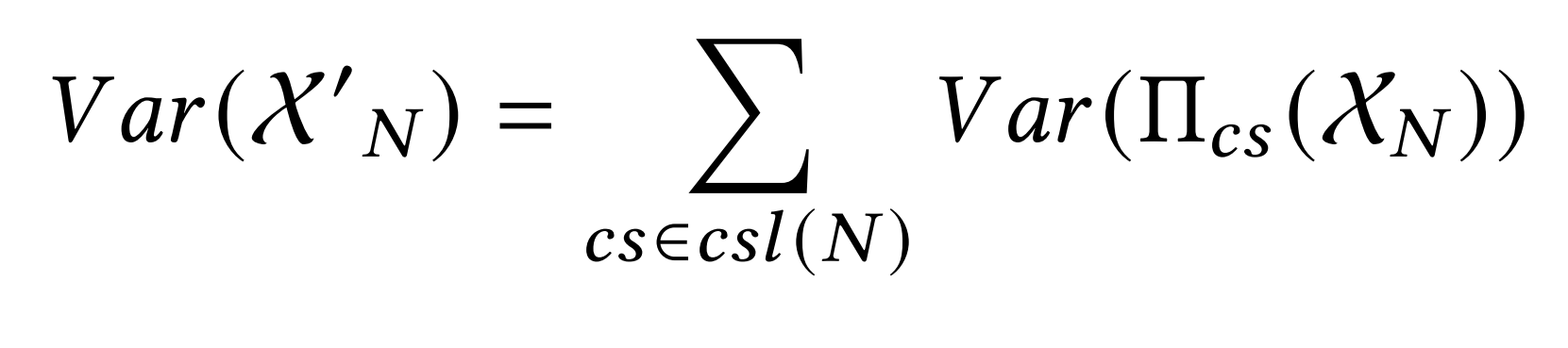 ONE time scan for all split plans
[Speaker Notes: Next, we introduce 3 techniques to speedup searching for the optimal plan.
We first prove that the variance of SAX points can be pre-computed by linearly summing the variances in all segments.
It can be computed once for all split plans.]
1. pre-compute variance
8-Fast search for optimal split
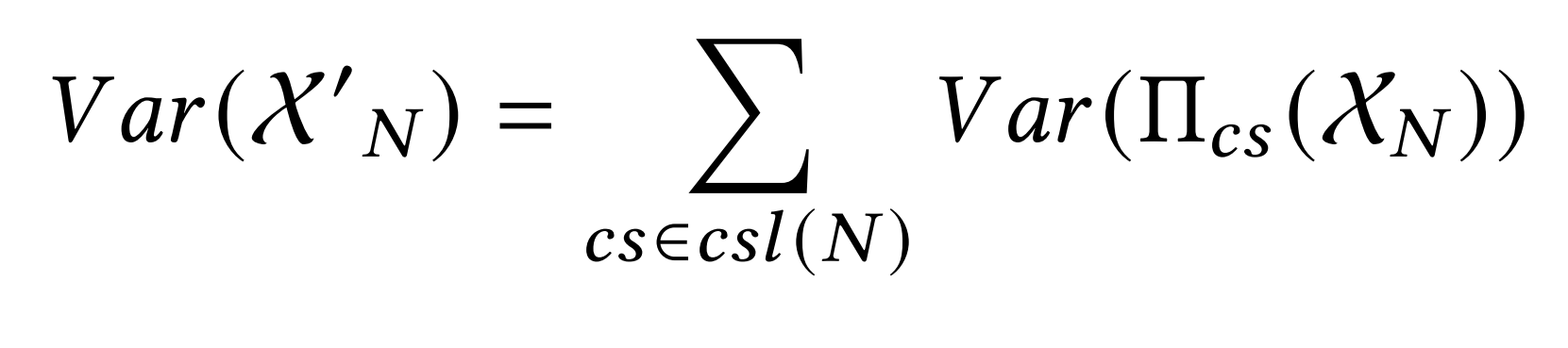 ONE time scan for all split plans
2. restrict the search space
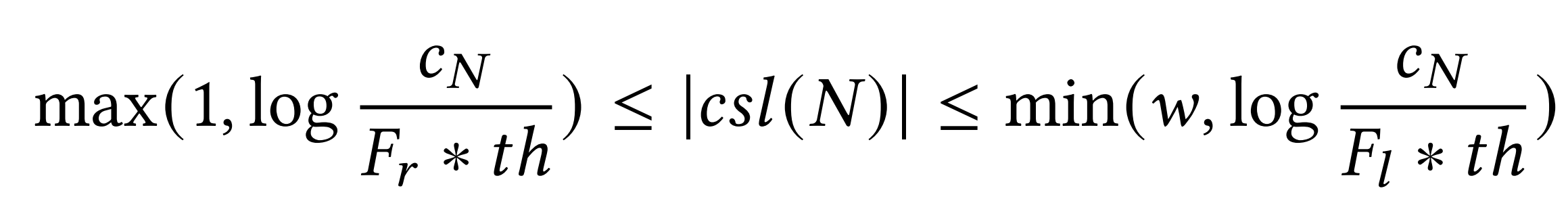 skip the split plan whose fanout is 
too large or small
[Speaker Notes: The second one is to restrict the search space by skipping the plans with too large or too small fanout]
1. pre-compute variance
8-Fast search for optimal split
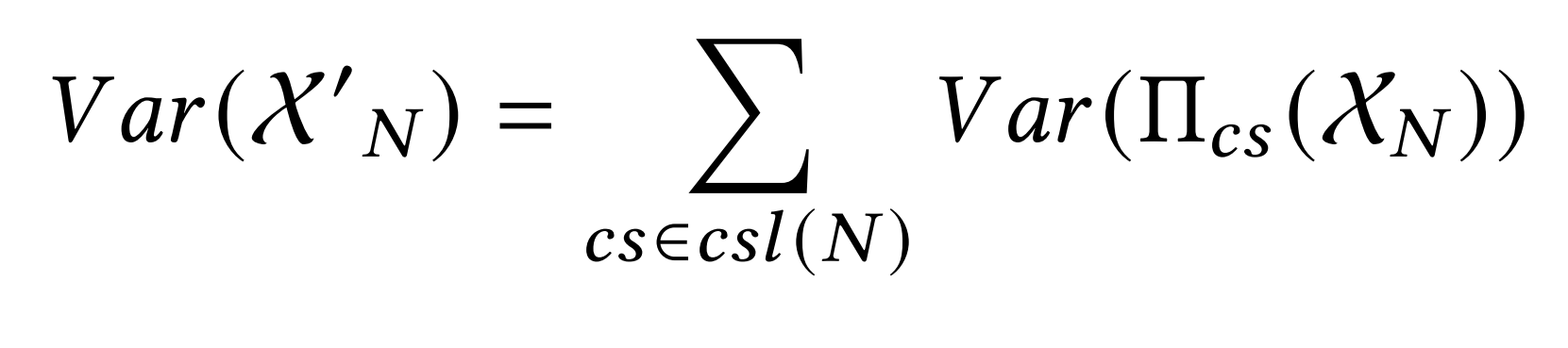 ONE time scan for all split plans
2. restrict the search space
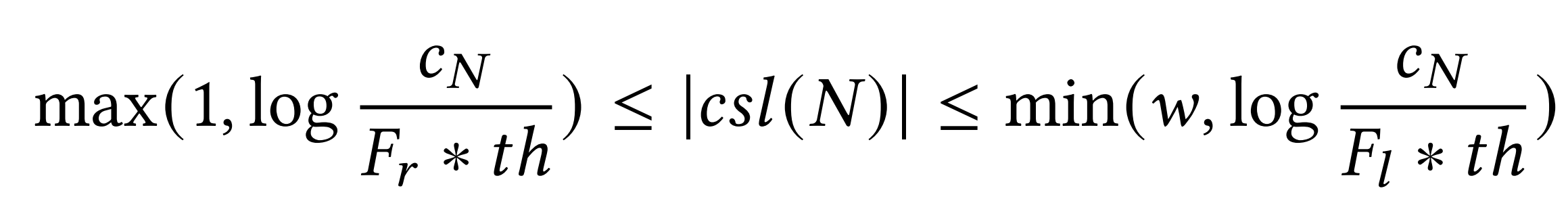 skip the split plan whose fanout is 
too large or small
3. hierarchically compute sizes of child nodes
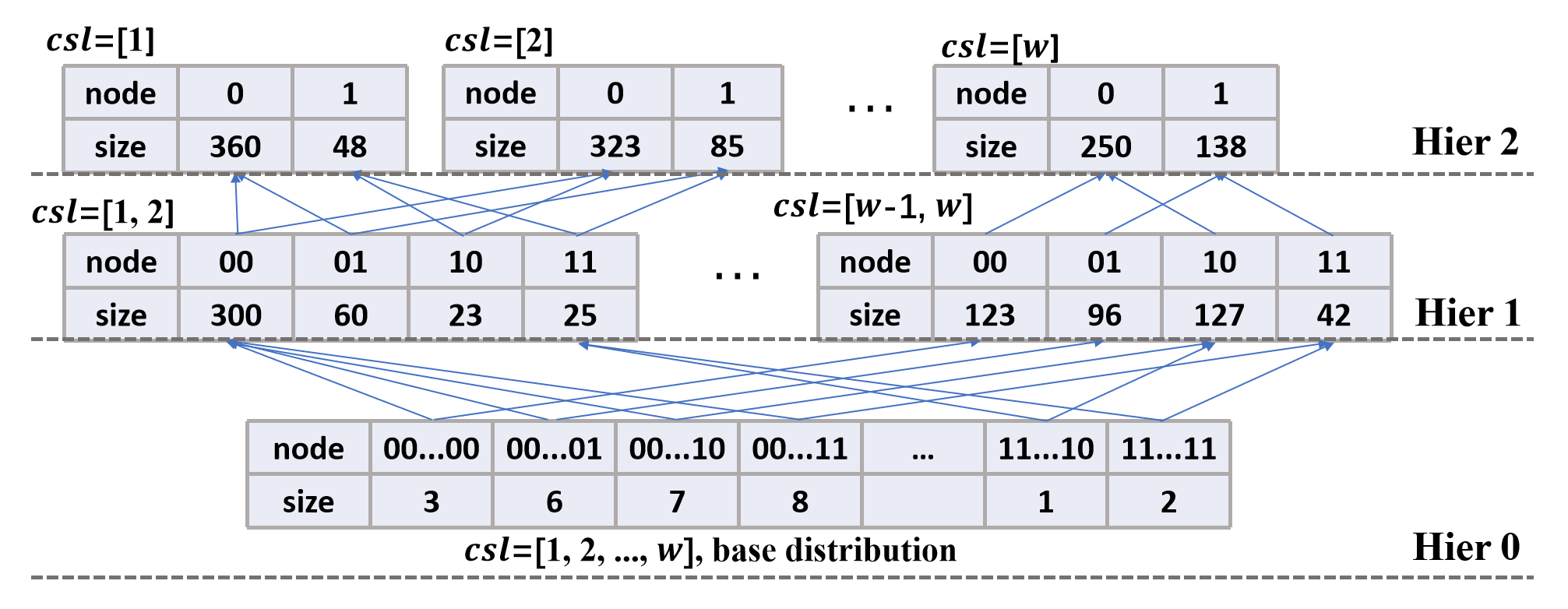 recursive computing:
CONSTANT complexity for most split plans
[Speaker Notes: The third one is that the child node sizes can be computed hierarchically from other splits.
It results in a constant complexity for evaluating the objective function of most candidate plans

<8min]
9-Data Skewness of iSAX Index
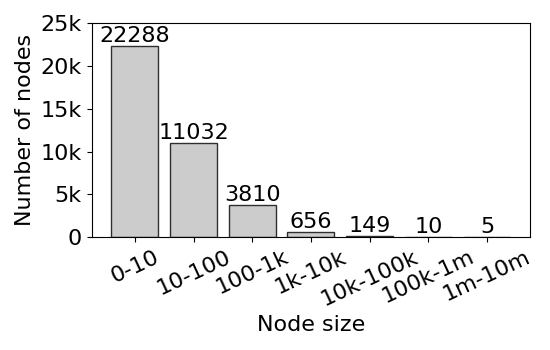 Most leaves are very small!
[Speaker Notes: Another problem of iSAX index family is data skewness.
This figure shows the distribution of node sizes in the first layer of iSAX index.
We can see the sizes of most leaves are below 100, which is very small on disk.
It will incur many random I/Os in index building and querying.]
10-Dumpy’s Leaf Node Packing
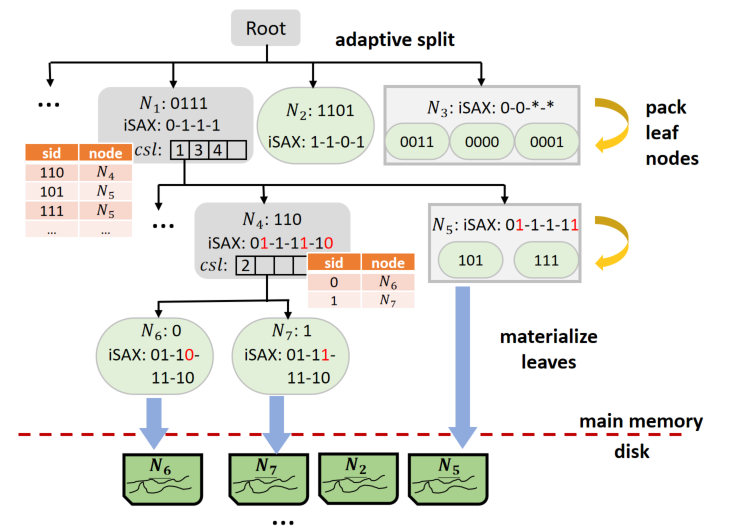 Group small similar leaf nodes into a pack
Input: small leaf nodes under the same parent (siblings)

Output: A group of leaf packs within the size constraints
leaf node
internal node
routing table
leaf pack
[Speaker Notes: In this case, Dumpy groups small and similar leaves into leaf packs to mitigate the data skewness and reduce random disk accesses.
The size of leaf pack is also within the leaf capacity to avoid further split.]
10-Dumpy’s Leaf Node Packing
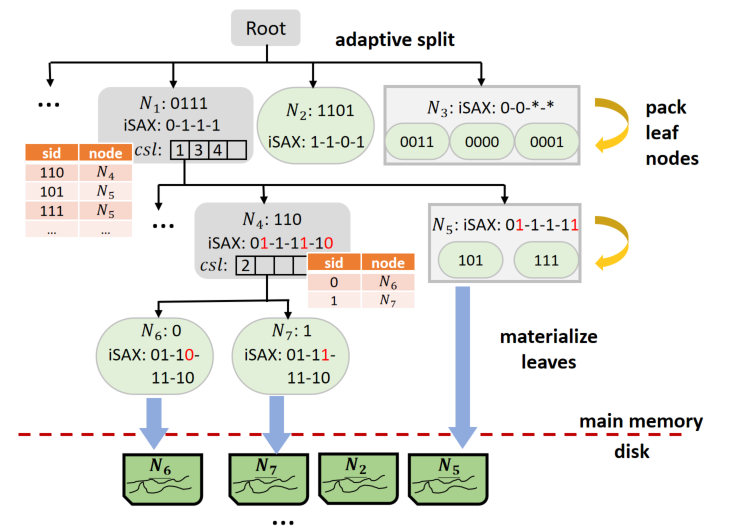 Group small close leaf nodes into a pack
Input: small leaf nodes under the same parent (siblings)

Output: A group of leaf packs within the size constraints
leaf node
internal node
routing table
leaf pack
[Speaker Notes: The problem is that which leaves are simiar enough to be packed together?]
0111
sid
0101
sid
10-Dumpy’s Leaf Node Packing
Input: Small leaf nodes under the same parent (siblings)
Output: A group of leaf node packs within the size constriant
only ONE
different symbol
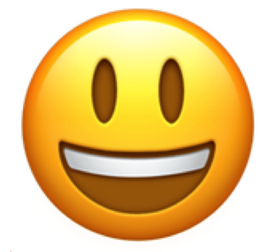 packing
0111
leaf node:
sid
0101
leaf pack:
[Speaker Notes: We take an example to illustrate this problem.
these two sibling leaves have only one different symbol. So the series inside are basically similar.
We use one star to mask the different segment.]
0111
0111
sid
0101
0101
sid
10-Dumpy’s Leaf Node Packing
Input: Small leaf nodes under the same parent (siblings)
Output: A group of leaf node packs within the size constriant
only ONE
different symbol
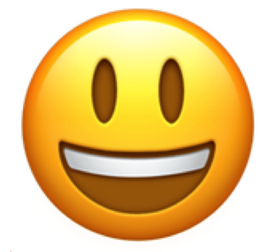 packing
0111
leaf node:
sid
0101
leaf pack:
3 different symbols
packing
0111
1001
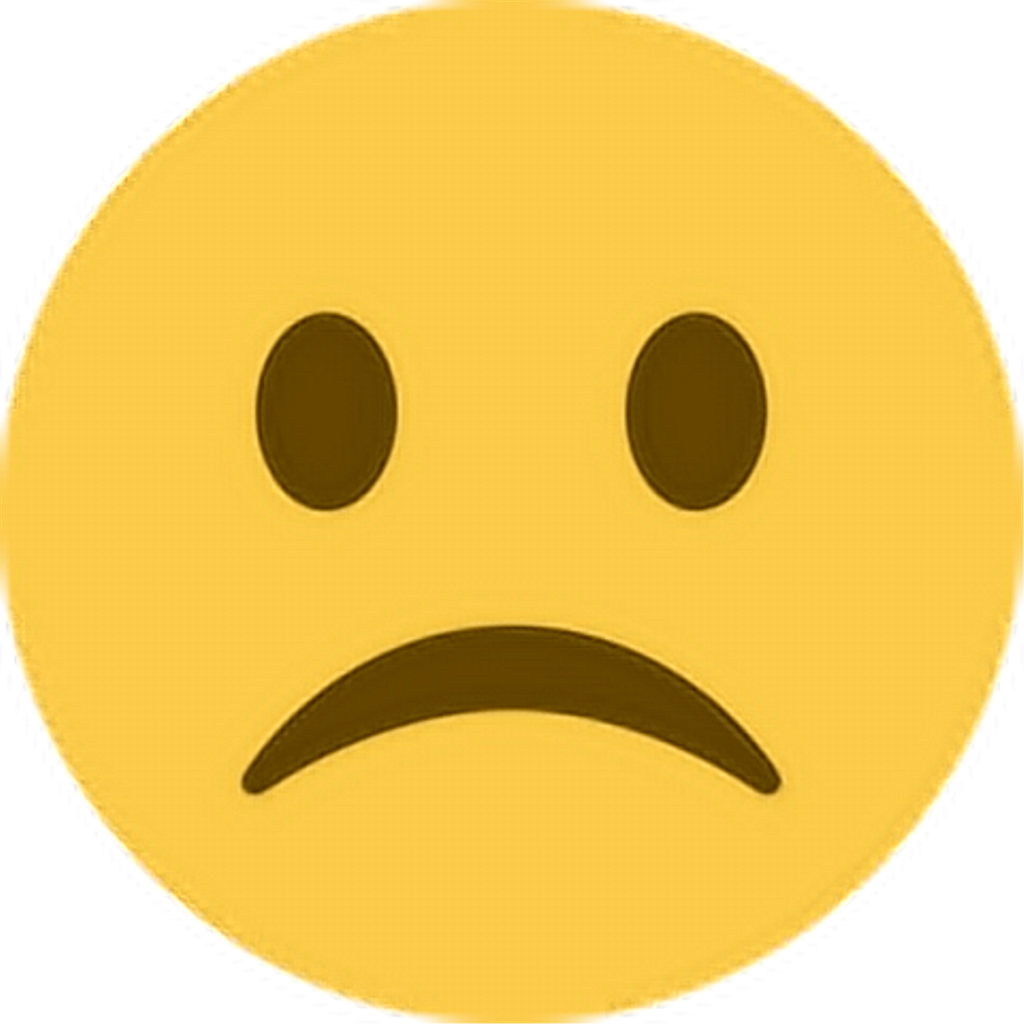 [Speaker Notes: On the contrary, these two leaves have three different symbols, and if packed together, the leaf pack have three stars and in the SAX space, it covers a large area and has a low level of distinction.]
0111
0111
sid
0101
0101
sid
10-Dumpy’s Leaf Node Packing
Input: Small leaf nodes under the same parent (siblings)
Output: A group of leaf node packs within the size constriant
Core idea: limit the number of different symbols (#(*)) in the leaf pack.
only ONE
different symbol
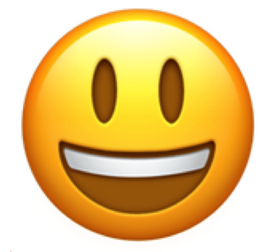 packing
0111
wildcard character
leaf node:
sid
0101
leaf pack:
3 different symbols
packing
0111
1001
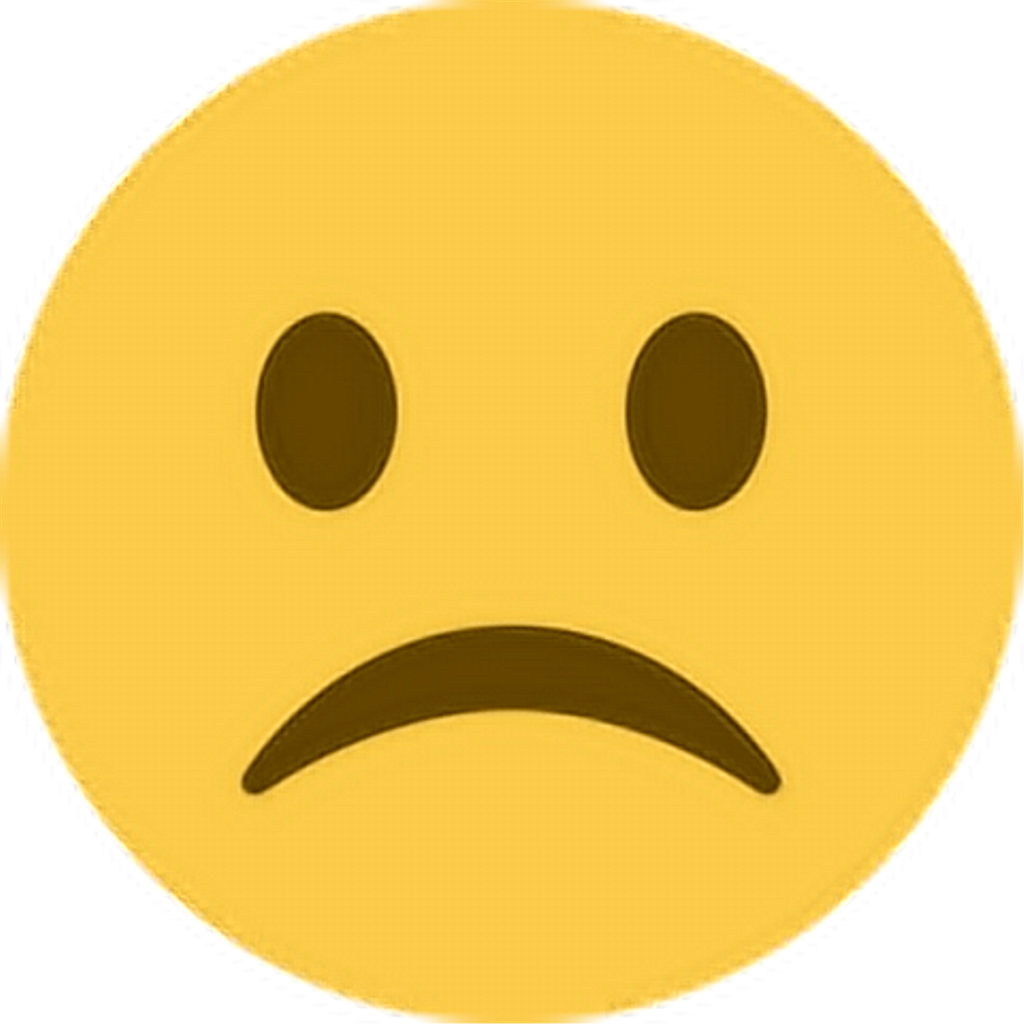 [Speaker Notes: So our core idea is to minimize the number of different symbols in the leaf packs]
01*01
1*01*
01101
10-Dumpy’s Leaf Node Packing
Greedily select the best pack or create a new one
Pack 1
Pack 2
10010
01101
Pack 3
01001
11010
01101
10011
[Speaker Notes: Here we take an example to describe our algorithm.
Consider there have been three packs with some leaves inside. These leaves are the input of algorithm.]
01*01
1*01*
01101
10-Dumpy’s Leaf Node Packing
Greedily select the best pack or create a new one
find a pack for this leaf
11101
Pack 1
Pack 2
10010
01101
Pack 3
01001
11010
01101
10011
[Speaker Notes: Now we want to find a pack for this leaf.]
01*01
1*01*
01101
10-Dumpy’s Leaf Node Packing
Greedily select the best pack or create a new one
find a pack for this leaf
11101
create a 
new pack
#(*) <= 3
Pack 1
Pack 2
10010
01101
Pack 3
01001
11010
01101
10011
[Speaker Notes: There are 4 options. Put it into existing packs or create a new one for that.]
01*01
1*01*
01101
01*01
*1*01
10-Dumpy’s Leaf Node Packing
Greedily select the best pack or create a new one
find a pack for this leaf
11101
create a 
new pack
#(*) <= 3
Pack 1
Pack 2
10010
01101
Pack 3
01001
11010
01101
10011
add 1 *
[Speaker Notes: If we select the first pack, this leaf will introduce one more star.]
01*01
1*01*
01101
01*01
*1*01
1*01*
1****
10-Dumpy’s Leaf Node Packing
Greedily select the best pack or create a new one
find a pack for this leaf
11101
create a 
new pack
#(*) <= 3
Pack 1
Pack 2
10010
01101
Pack 3
01001
11010
01101
10011
4 * in total
add 1 *
[Speaker Notes: If it’s the second pack, then it will be 4 stars in total. It violates the constraints.]
01*01
1*01*
01101
01*01
*1*01
1*01*
1****
01101
*1101
10-Dumpy’s Leaf Node Packing
Greedily select the best pack or create a new one
find a pack for this leaf
11101
create a 
new pack
#(*) <= 3
Pack 1
Pack 2
10010
01101
Pack 3
01001
11010
01101
10011
4 * in total
add 1 *
add 1 *
[Speaker Notes: The third pack is similar to pack 1, but with smaller size.]
01*01
1*01*
01101
01*01
*1*01
1*01*
1****
01101
*1101
11101
10-Dumpy’s Leaf Node Packing
Greedily select the best pack or create a new one
find a pack for this leaf
11101
create a 
new pack
#(*) <= 3
Pack 1
Pack 2
10010
01101
Pack 3
01001
11010
01101
10011
only 1 leaf
4 * in total
add 1 *
add 1 *
[Speaker Notes: Unless all existing packs violate the constraint, we don’t create a new pack for the reason of compactness.]
01*01
1*01*
01101
01*01
*1*01
1*01*
1****
01101
*1101
11101
10-Dumpy’s Leaf Node Packing
Greedily select the best pack or create a new one
find a pack for this leaf
11101
create a 
new pack
#(*) <= 3
Pack 1
Pack 2
10010
01101
Pack 3
01001
11010
01101
10011
only 1 leaf
4 * in total
add 1 *
add 1 *
[Speaker Notes: We greedily select the pack with the least number of newly-introduced stars.
The tie is broken by size.]
01*01
1*01*
*1101
01*01
*1*01
1*01*
1****
01101
*1101
11101
10-Dumpy’s Leaf Node Packing
Greedily select the best pack or create a new one
create a 
new pack
#(*) <= 3
Pack 1
Pack 2
10010
01101
Pack 3
01001
11010
11101
01101
10011
only 1 leaf
4 * in total
add 1 *
add 1 *
[Speaker Notes: So we finally select the third pack.
When we iterate over all input leaves, the packing algorithm terminates.]
11-Dumpy-Fuzzy
An example of Boundary Issue:
seg 1
seg 2
seg 3
111
hard boundary
a and b are very close 
but lie on different nodes
110
101
100
a: 110, 110, 100
011
b: 110, 101, 100
010
001
000
[Speaker Notes: Next I`ll introduce Dumpy-Fuzzy.
As a space-partition-based method, Dumpy also meets the boundary issue.
In this example, these two series are very close but lie on different nodes for their slight different near the boundary in seg 2.
And so we might miss one of them when querying.]
11-Dumpy-Fuzzy
An example of Boundary Issue:
seg 1
seg 2
seg 3
111
fuzzy boundary (a range)
duplicate close series into neighboring nodes
110
101
100
a: 110, 110, 100
011
b:
010
001
000
[Speaker Notes: To solve this problem, we turn the static hard boundary into a fuzzy boundary, actually a value range.
and duplicate the series in this range.]
11-Dumpy-Fuzzy
An example of Boundary Issue:
seg 1
seg 2
seg 3
111
fuzzy boundary (a range)
duplicate close series into neighboring nodes
110
101
100
a: 110, 110, 100
011
110, 110, 100
110, 101, 100
belongs to 2 leaves
b:
010
001
000
[Speaker Notes: In this example, the blue series b, is duplicated into the node of a.
In this way, Dumpy-Fuzzy mitigates the boundary issue and improves search accuracy.]
12-Experimental Setup
Datasets
synthetic: Rand
real: DNA, ECG, Deep

Comparison methods
iSAX2+ (2-ary iSAX-based)
TARDIS (full-ary iSAX-based)
DSTree (EAPCA-based)
[Speaker Notes: < 11’
Now we evaluate Dumpy in experiments.
We use one synthetic and three real datasets from various domains in 100 GigaBytes.
We compare Dumpy with two iSAX-based indexes and DSTree as the SOTA data series indexes.]
13-Scalability on Index Building
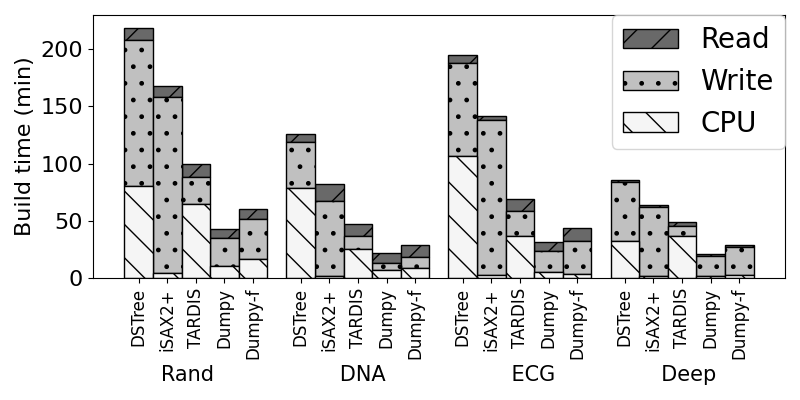 [Speaker Notes: We first compare the building time across four datasets]
13-Scalability on Index Building
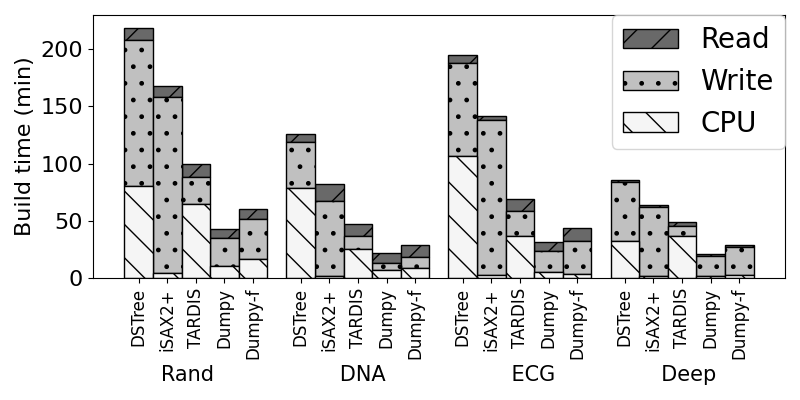 fastest index building, 2.5x~5.3x faster than SOTA 
Most compact structure
[Speaker Notes: Dumpy’s building times are all within half an hour, showing the best compactness of index structure and fastest index building]
13-Scalability on Index Building
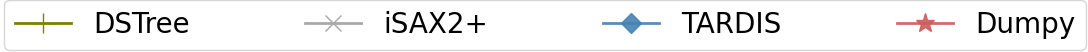 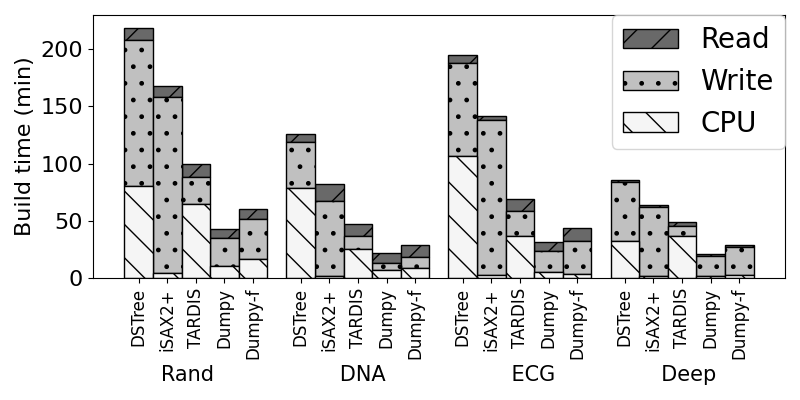 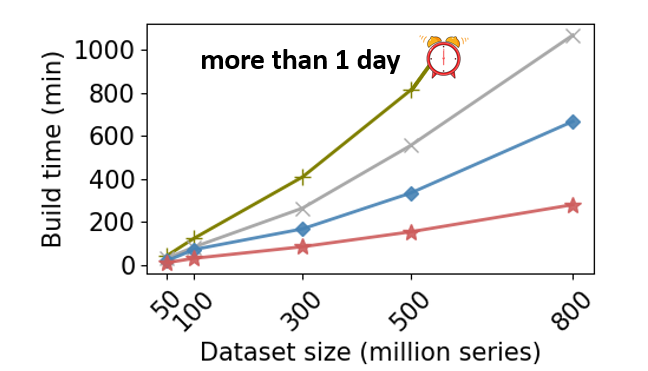 fastest index building, 2.5x faster than TARDIS (SOTA) 
Most compact structure
[Speaker Notes: On TB-level dataset, Dumpy shows linear scalability.]
13-Scalability on Index Building
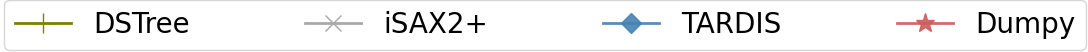 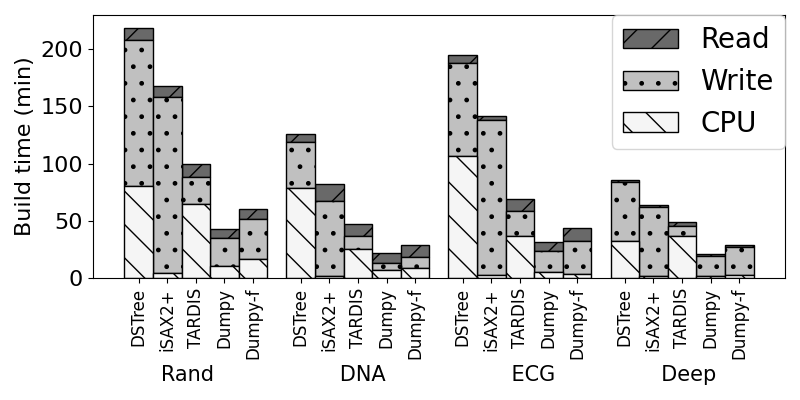 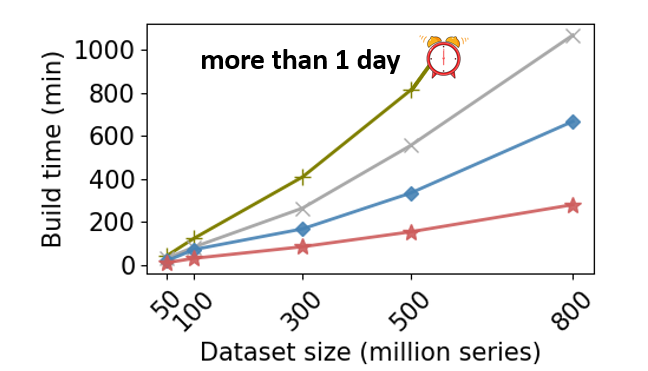 4x
2.6x
fastest index building, 2.5x faster than TARDIS (SOTA) 
Most compact structure
linear scalability
up to 4x faster than SOTA for 800GB data
[Speaker Notes: achieving up to 4 faster than SOTA for 800 GB data.]
14-Search Accuracy (search one node)
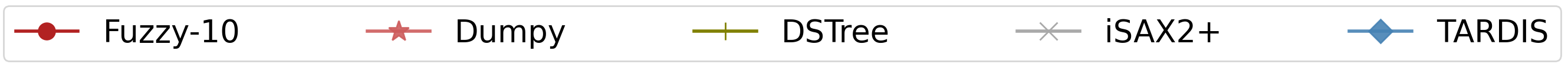 Dumpy-f
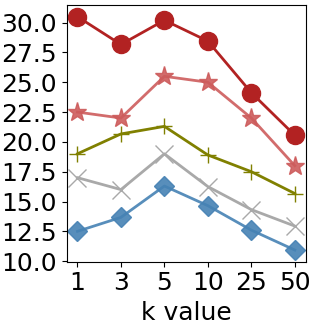 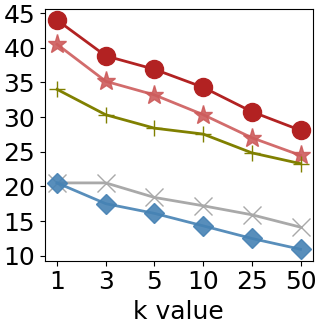 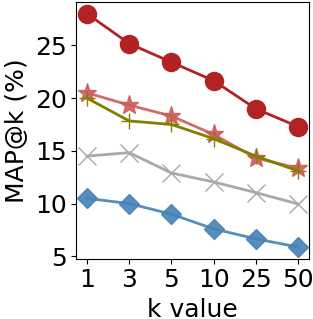 (a) Rand
(b) DNA
(c) ECG
[Speaker Notes: We evaluate the proximity of nodes by testing the precision of search results when visiting one leaf node.]
14-Search Accuracy (search one node)
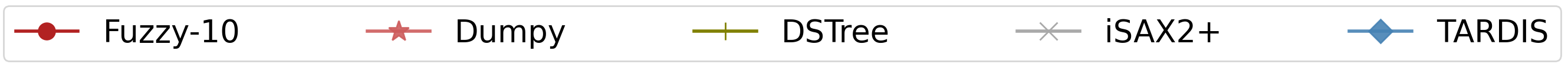 Dumpy-f
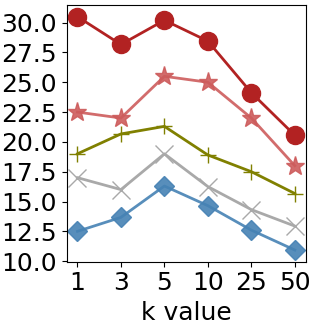 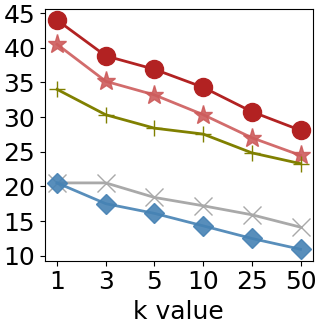 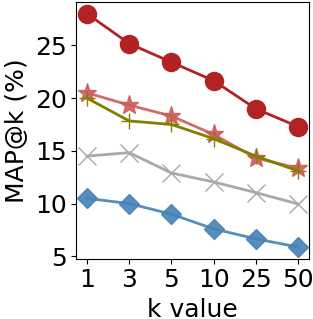 (a) Rand
(b) DNA
(c) ECG
highest MAP (Mean Average Precision)
Best proximity of nodes
11%~84% higher MAP than SOTA
[Speaker Notes: The result shows Dumpy has the best proximity.]
14-Search Accuracy (search more nodes)
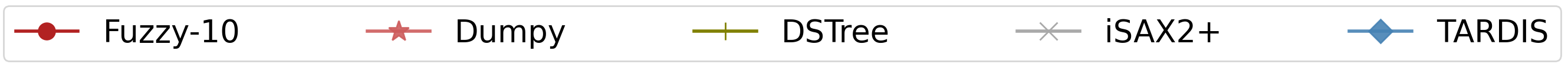 Dumpy-f
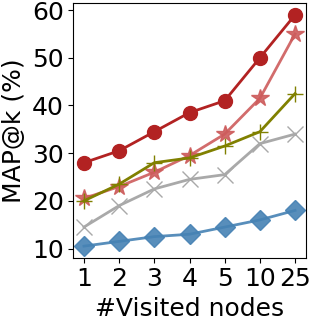 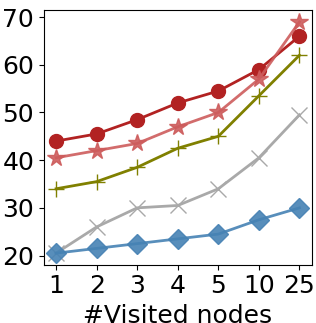 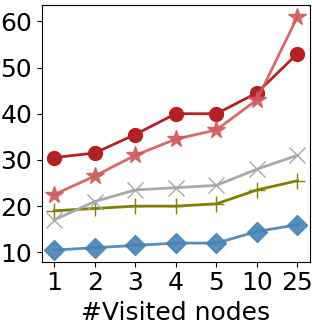 (a) Rand
(b) DNA
(c) ECG
16%~125% higher MAP than SOTA
[Speaker Notes: When searching for more nodes, Dumpy achieves ...]
14-Search Accuracy (search one node)
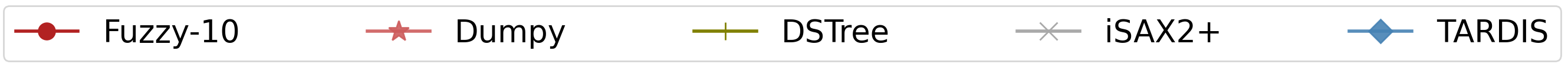 Dumpy-f
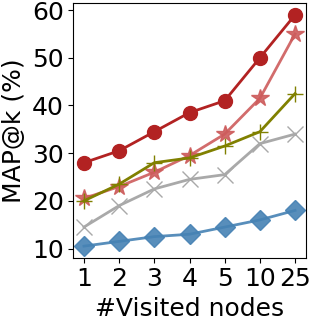 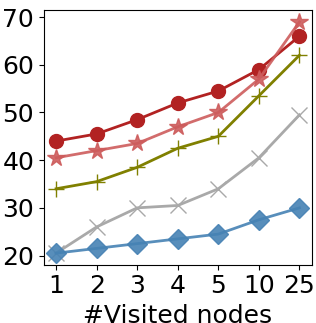 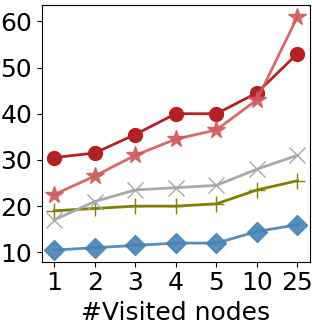 1.2x
1.4x
2.3x
(a) Rand
(b) DNA
(c) ECG
16%~125% higher MAP than SOTA 
60% more accurate than DSTree when visiting 25 nodes (~100ms query time)
15-Pruning-based (approximate) search
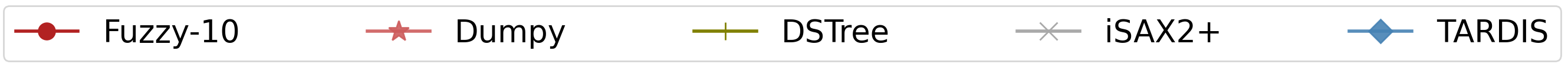 Dumpy-f
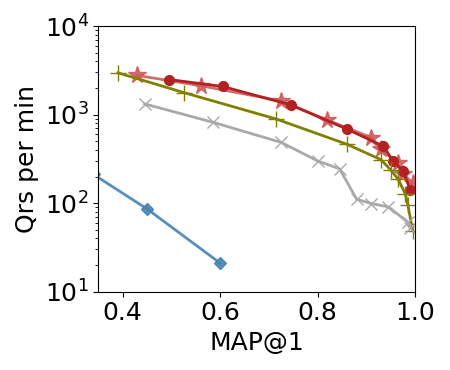 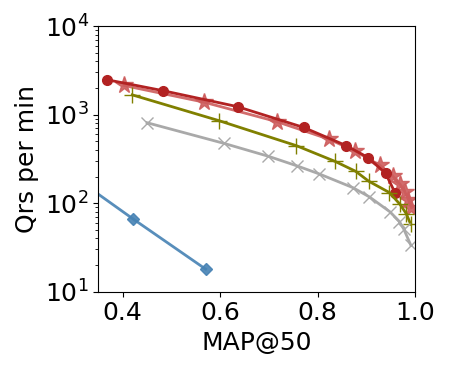 top right is better
[Speaker Notes: Next we show the performance comparison on claissical pruning-based search]
15-Pruning-based (approximate) search
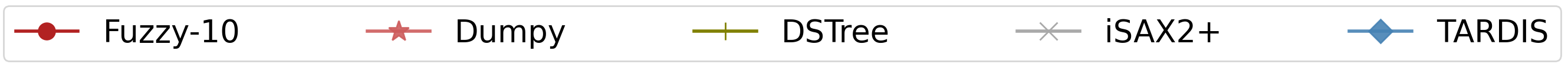 Dumpy-f
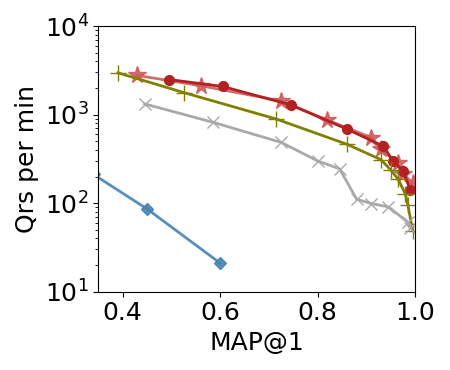 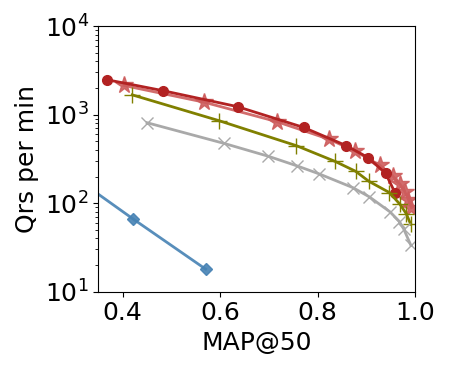 top right is better
Best throughput under the same accuracy
67% higher throughput than DSTree under 80% MAP
[Speaker Notes: Dumpy also shows the ...]
16-Conclusions
Identify the inherent proximity-compactness trade-off in the structural design of SOTA iSAX-index family

Propose Dumpy, a compact and adaptive multi-ary data series index striking the right balance of this trade-off
faster index-building and better scalability
more accurate and efficient simialrity searh

Devise Dumpy-Fuzzy that further improves search accuracy by mitigating the hard boundary issue
[Speaker Notes: < 14.5 min]
Thanks!
Dumpy: A Compact and Adaptive Index for Large Data Series Collections
Zeyu Wang, Qitong Wang, Peng Wang, Themis Palpanas and Wei Wang
ACM SIGMOD 2023, Seattle
paper: https://helios2.mi.parisdescartes.fr/~themisp/publications/sigmod23-dumpy.pdf 
video: https://files.atypon.com/acm/99f6febc21ad6c5a979f504caf188d9a 
code:  https://github.com/DSM-fudan/Dumpy